دورة العصف الذهني وحل المشكلات
مفهوم العصف الذهني
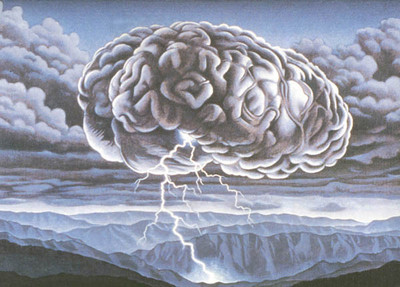 ويستخدم العصف الذهني كأسلوب للتفكير الجماعي أو الفردي في حل كثير من المشكلات العلمية والحياتية المختلفة ، بقصد زيادة القدرات والعمليات الذهنية
أهداف العصف الذهني
تهدف جلسات العصف الذهني إلى تحقيق الآتي
مراحل العصف الذهني
مبادئ العصف الذهني
القواعد الأساسية للعصف الذهني
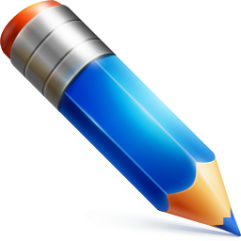 مراحل حل المشكلة في جلسات العصف الذهني
مرحلة صياغة المشكلة
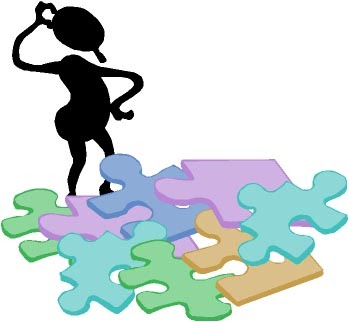 بطرح المشكلة على التلاميذ وشرح أبعادها وجمع بعض الحقائق حولها بغرض تقديم المشكلة للتلاميذ
مرحلة بلورة المشكلة
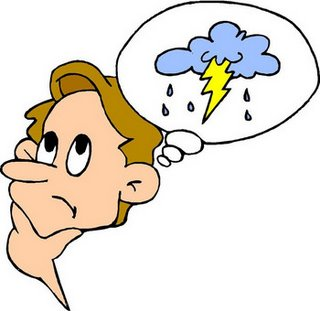 وفيها يقوم المعلم بتحديد دقيق للمشكلة وذلك بإعادة صياغتها وتحديدها من خلال مجموعة تساؤلات
العصف الذهني لواحدة أو أكثر من عبارات المشكلة التي تمت بلورتها
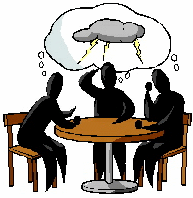 وتعتبر هذه الخطوة مهمة لجلسة العصف الذهني حيث 
يتم من خلالها إثارة فيض حر من الأفكار
تقويم الأفكار التي تم التوصل إليها
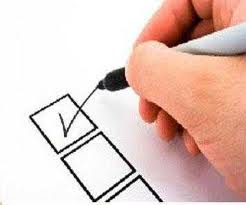 تتصف جلسات العصف الذهني بأنها تؤدي إلى توليد عدد كبير من الأفكار المطروحة حول مشكلة معينة ، ومن هنا تظهر أهمية تقويم هذه الأفكار وانتقاء القليل منها لوضعه موضع التنفيذ
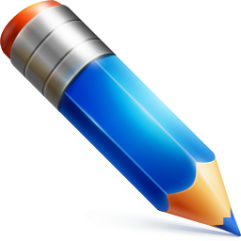 عناصر نجاح عملية العصف الذهني
وضوح المشكلة
وضوح مبادئ
خبرة قائد النشاط
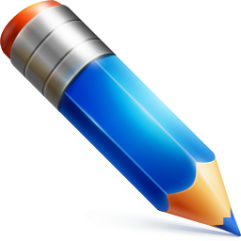 مهارات حل المشكلات
مفهوم حل المشكلات
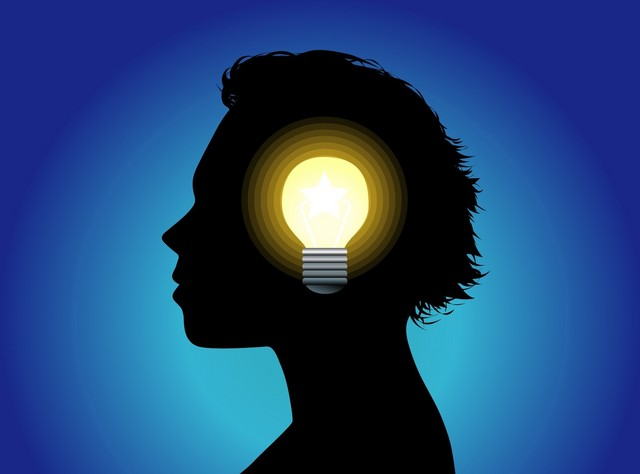 يقصد به مجموعة العمليات التي يقوم بها الفرد مستخدماً المعلومات والمعارف التي سبق له تعلمها ، والمهارات التي اكتسبها في التغلب 
على موقف بشكل جديد ، وغير مألوف له في السيطرة عليه ، 
والوصول إلى حل له
أنواع المشكلات
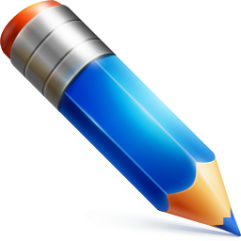 ويصف المتخصصون طريقة حل المشكلات في تناولها للموضوعات والقضايا المطروحة على الأفراد / التلاميذ إلى طريقتين قد تتفقان في بعض العناصر ولكن تختلفان في كثير منها هما
طريقة حل المشكلات بالأسلوب العادي الاتفاقي أو النمطي
طريقة حل المشكلات بالأسلوب الابتكاري ، أو الإبداعي
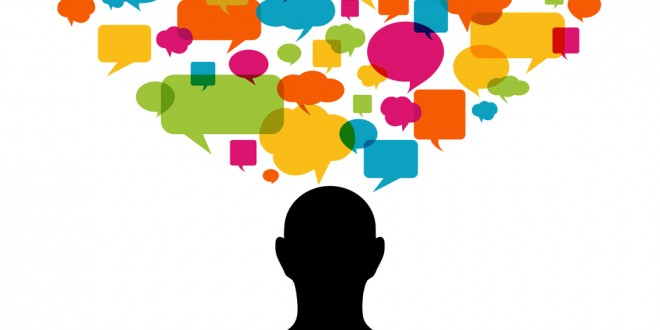 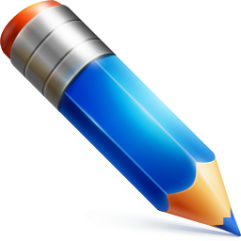 خطوات حل المشكلة
الشعور بالمشكلة
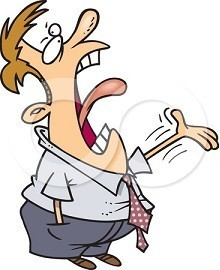 وهذه الخطوة تتمثل في إدراك معوق أو عقبة تحول دون الوصول إلى
هدف محدد
تحديد المشكلة
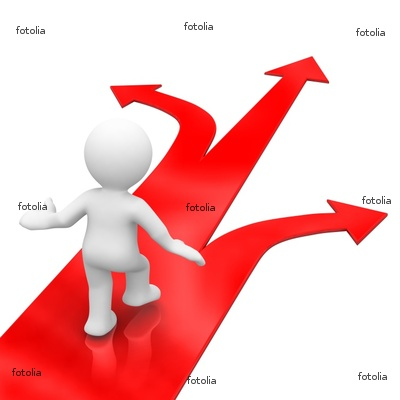 هو ما يعني وصفها بدقة مما يتيح لنا رسم حدودها وما يميزها
عن سواها
تحليل المشكلة
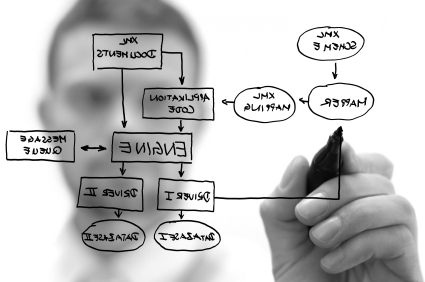 التي تتمثل في تعرف الفرد على العناصر الأساسية في مشكلة ما ، واستبعاد العناصر التي لا تتضمنها المشكلة
جمع البيانات المرتبطة بالمشكلة
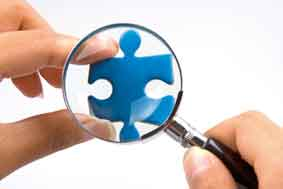 وتتمثل في مدى تحديد الفرد لأفضل المصادر المتاحة لجمع المعلومات والبيانات في الميدان المتعلق بالمشكلة
اقتراح الحلول
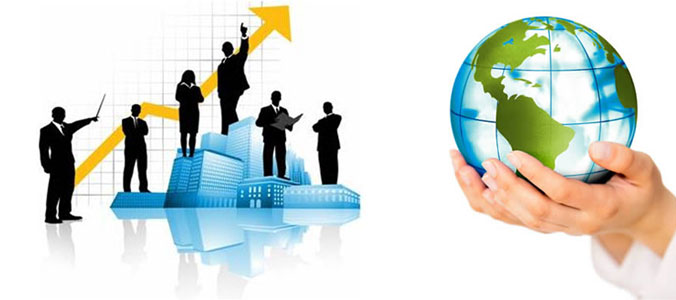 وتتمثل في قدرة التلميذ على  التمييز والتحديد لعدد من الفروض المقترحة لحل مشكلة ما
دراسة الحلول المقترحة دراسة نافذة
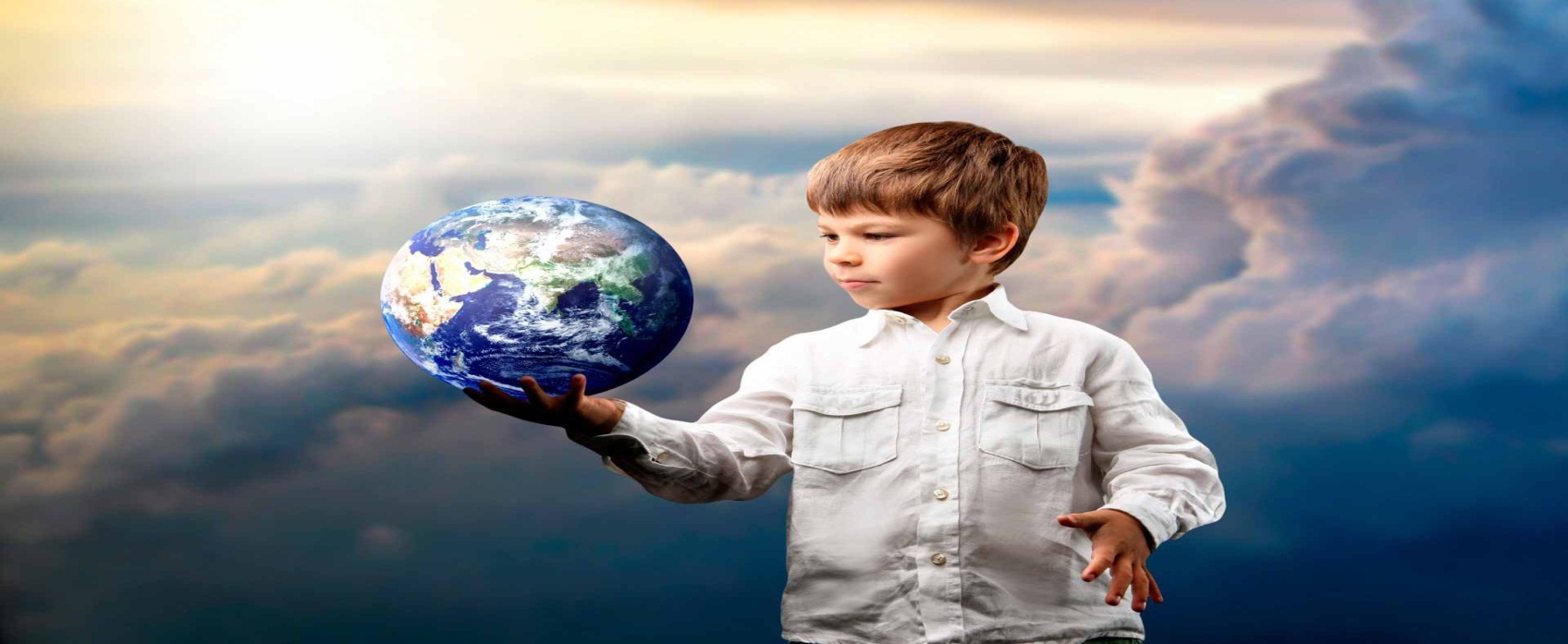 وهنا يكون الحل واضحاً ، ومألوفاً فيتم اعتماده ، وقد يكون هناك احتمال لعدة أبدال ممكنة ، فيتم المفاضلة بينها بناءً على معايير نحددها
الحلول الإبداعية
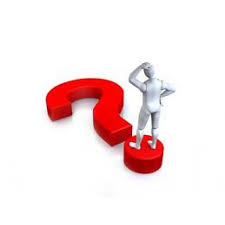 قد لا تتوافر الحلول المألوفة أو ربما تكون غير ملائمة لحل 
المشكلة ، ولذا يتعين التفكير في حل جديد يخرج عن المألوف
الأسس التربوية التي تستند إليها استراتيجية حل المشكلات
شروط وتوظيف استراتيجة      حل المشكلات
خصائص الخبرة في حل المشكلات
الاتجاهات الإيجابية
تجزئة المشكلة
الفاعلية والنشاط
الحرص على الدقة
التأمل في حل المشكلة
تعلم مهارة حل المشكلة
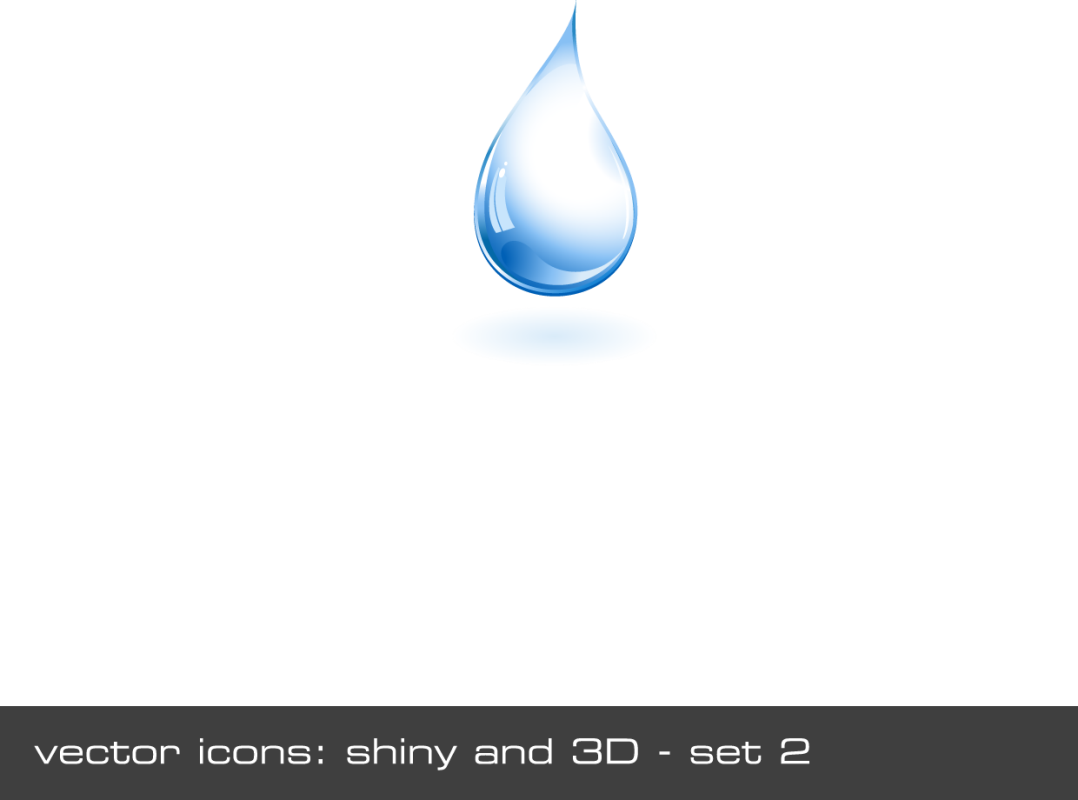 إن المعرفة متنوعة لذلك لا بد من تدريب الطلبة على أساليب مختلفة لمعالجة مجالات وأنواع المعرفة المختلفة
01
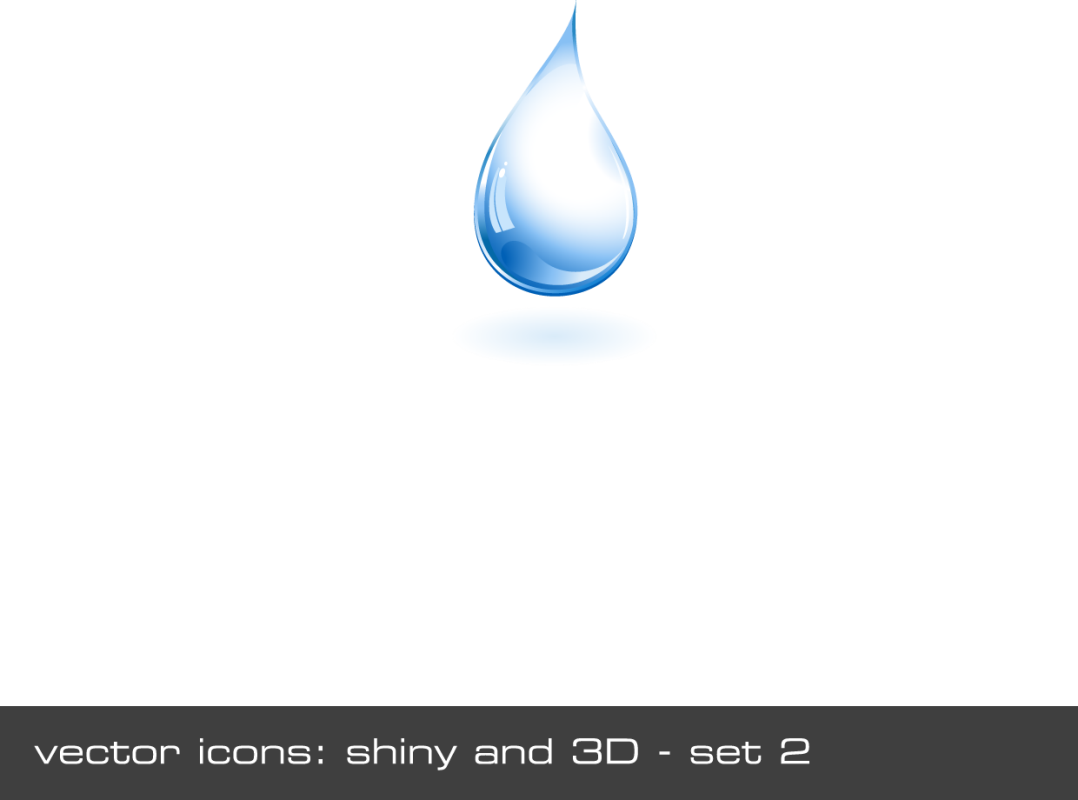 إن مهارة التدريب على التفكير إحدى المهارات اللازمة التي ينبغي 
        أن يتسلح بها أفراد المجتمع
02
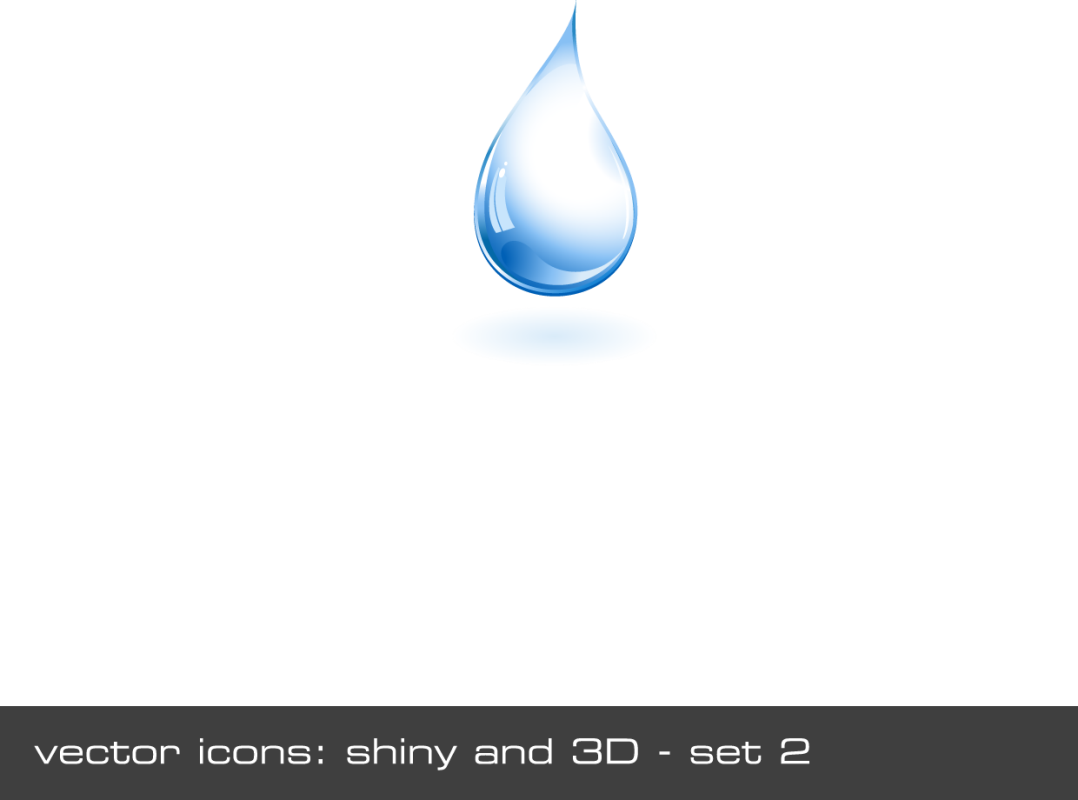 إن مهارة حل المشكلات من المهارات الضرورية لمجالات مختلفة
03
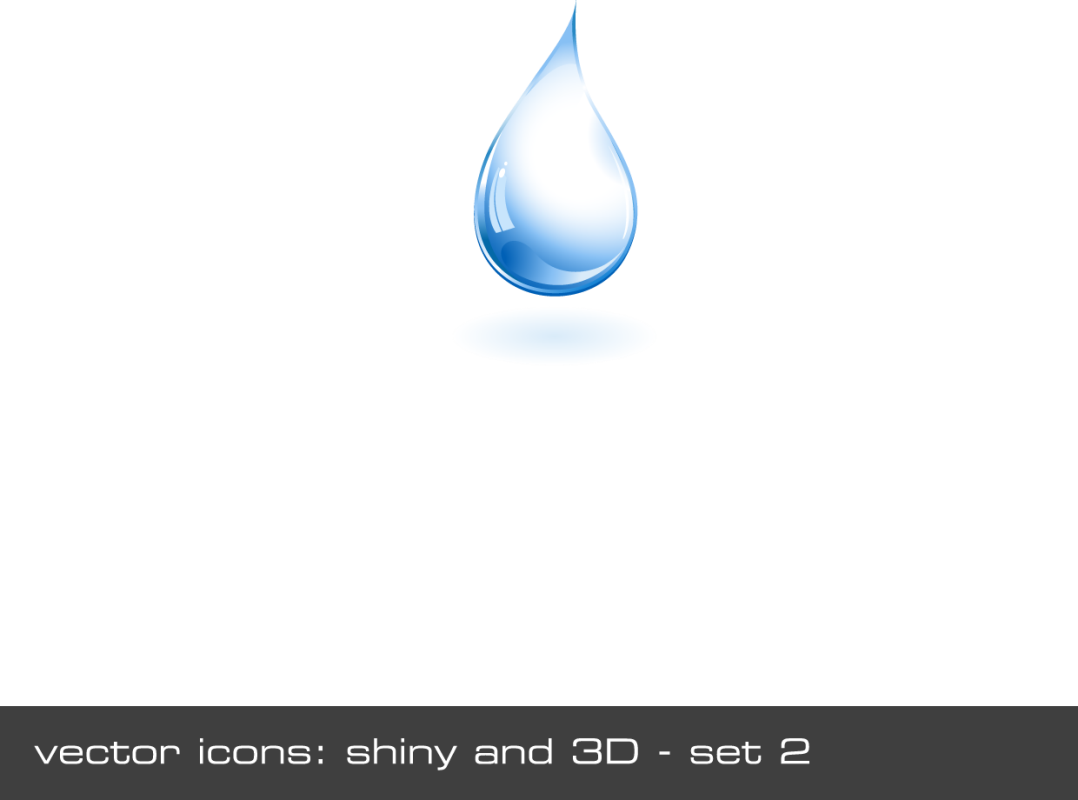 إن مهارة حل المشكلات مهارة تساعد المتعلم على تحصيل المعرفة بنفسه
04
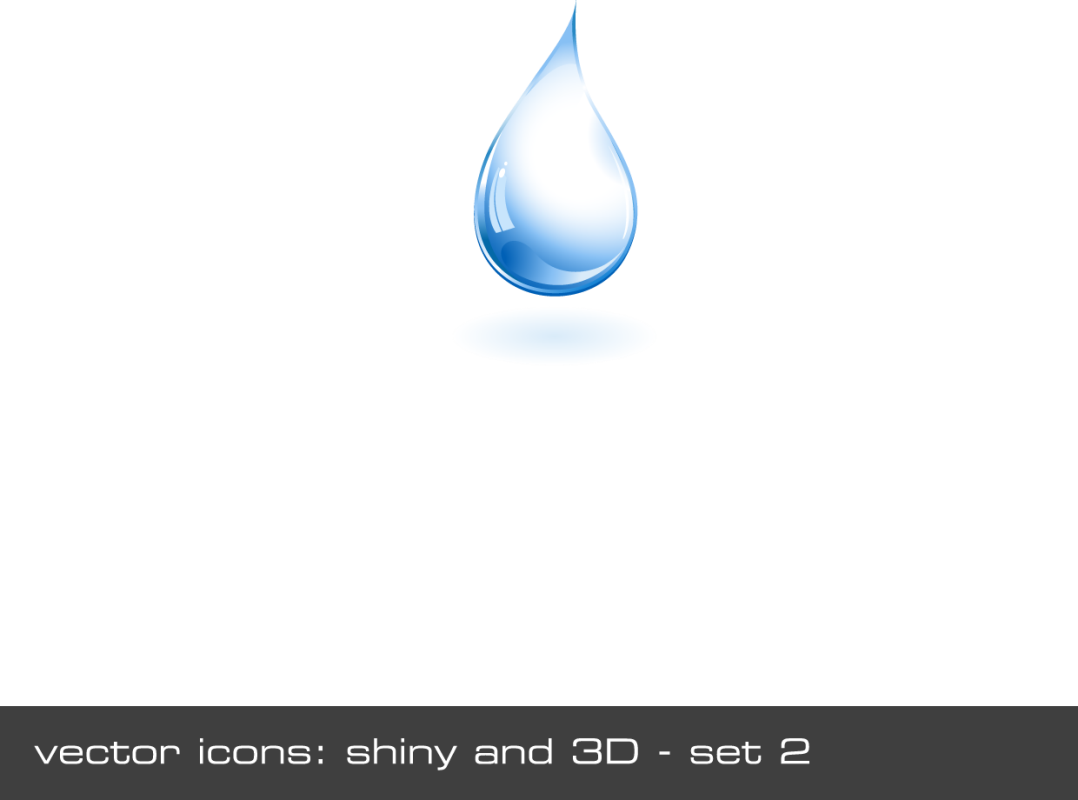 إن مهارة حل المشكلة تساعد المتعلم على اتخاذ قرارات هامة في حياته
05
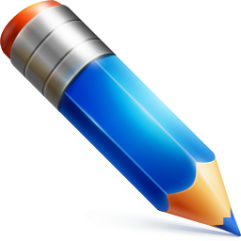 خطوات قدرة حل المشكلة
أولاً
تحديد المشكلة واستيعاب طبيعتها ومكوناتها
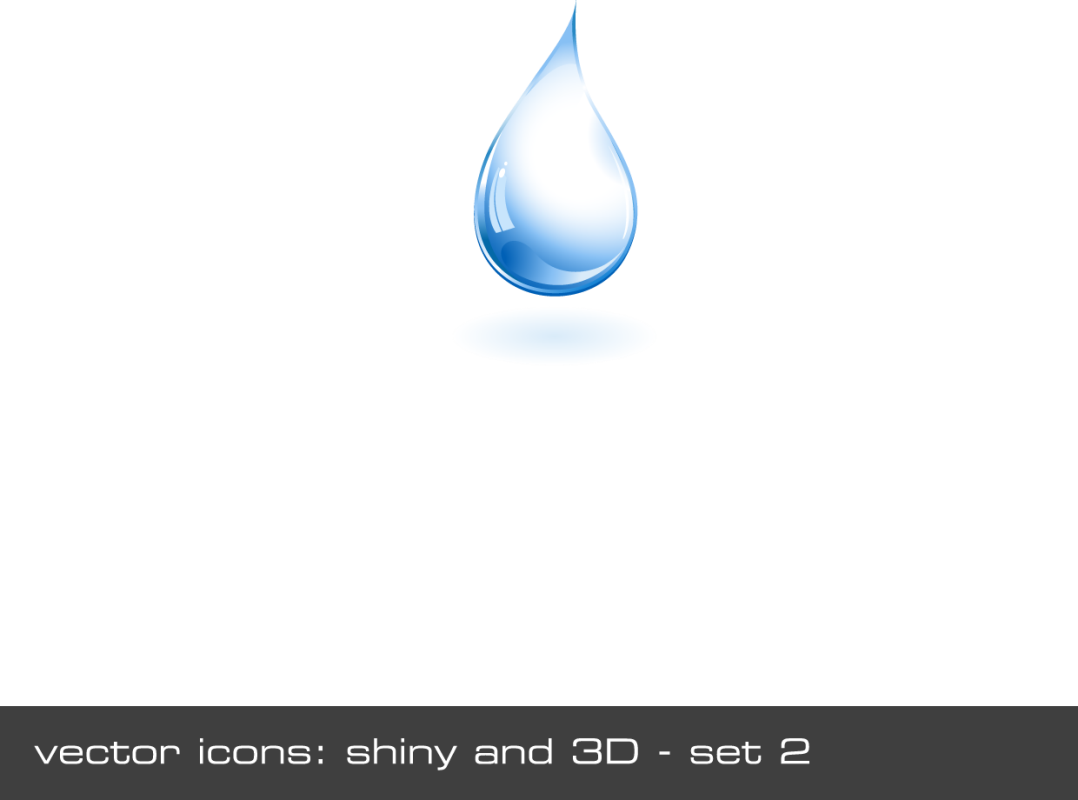 إن صياغة المشكلة صياغة دقيقة ، ومحددة ، تتضمن متغيرات 
        الموقف أو القضية
01
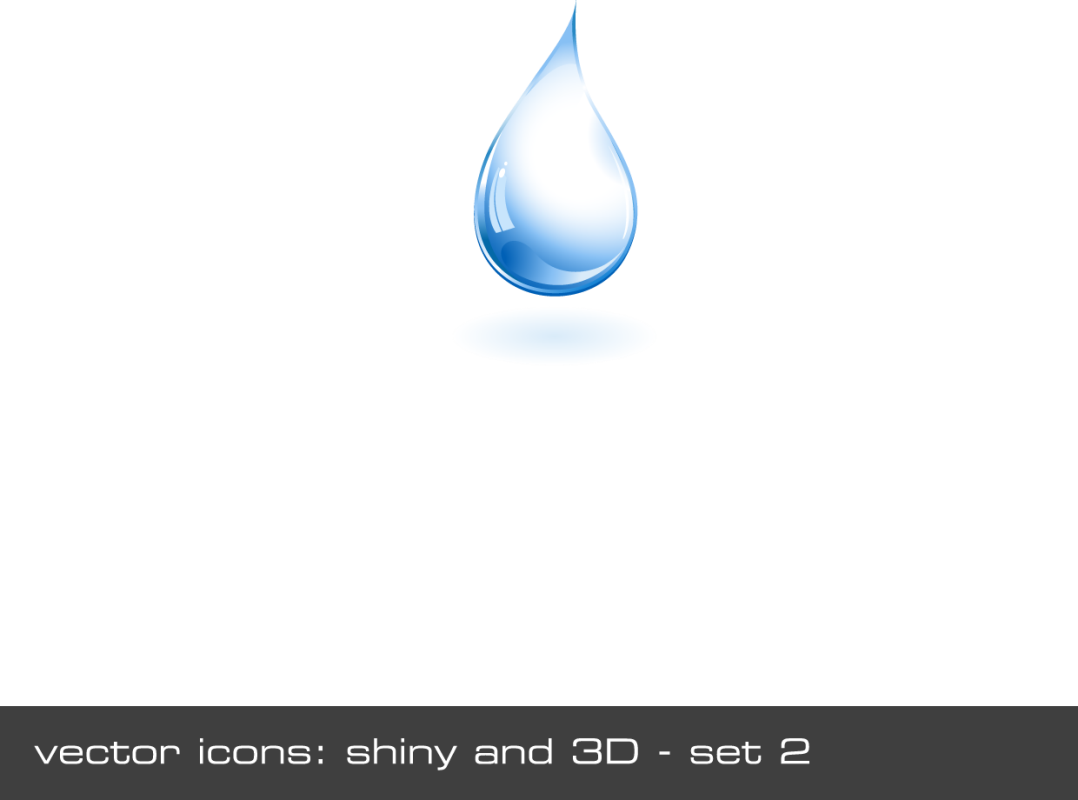 استخدام كلمات دقيقة وسهلة ، مستعملة لدى الطلبة
02
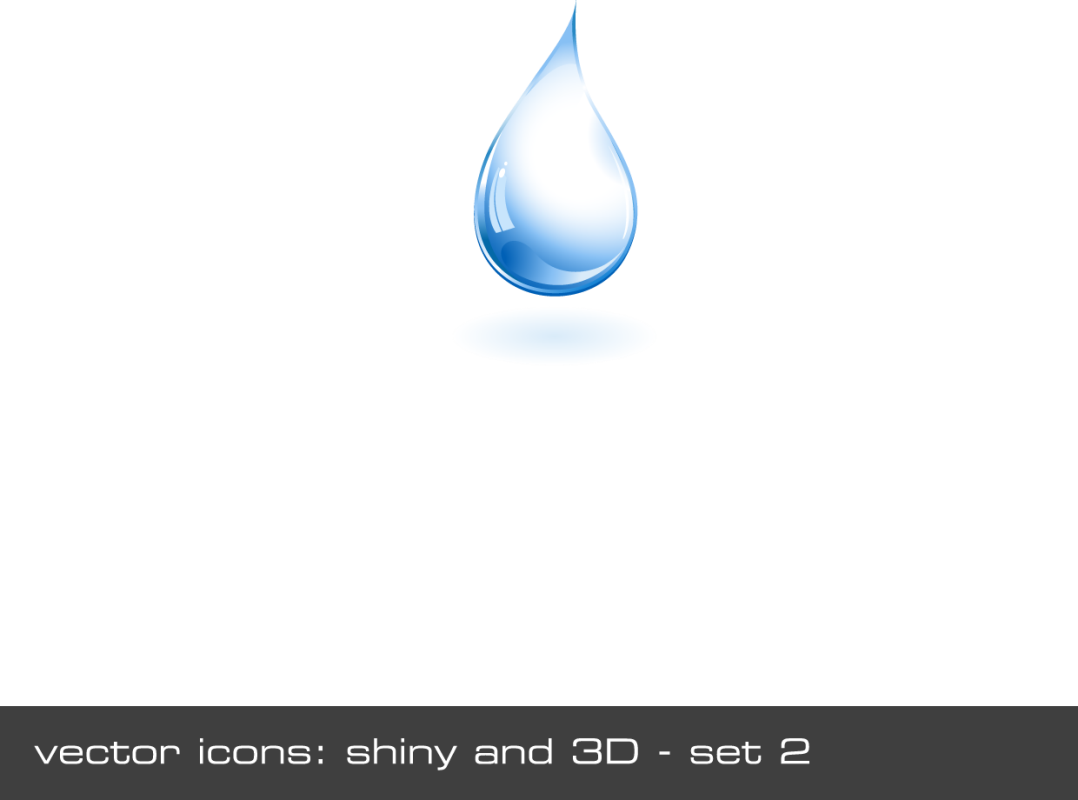 تتضمن الصياغة كل العناصر المتضمنة في الموقف
03
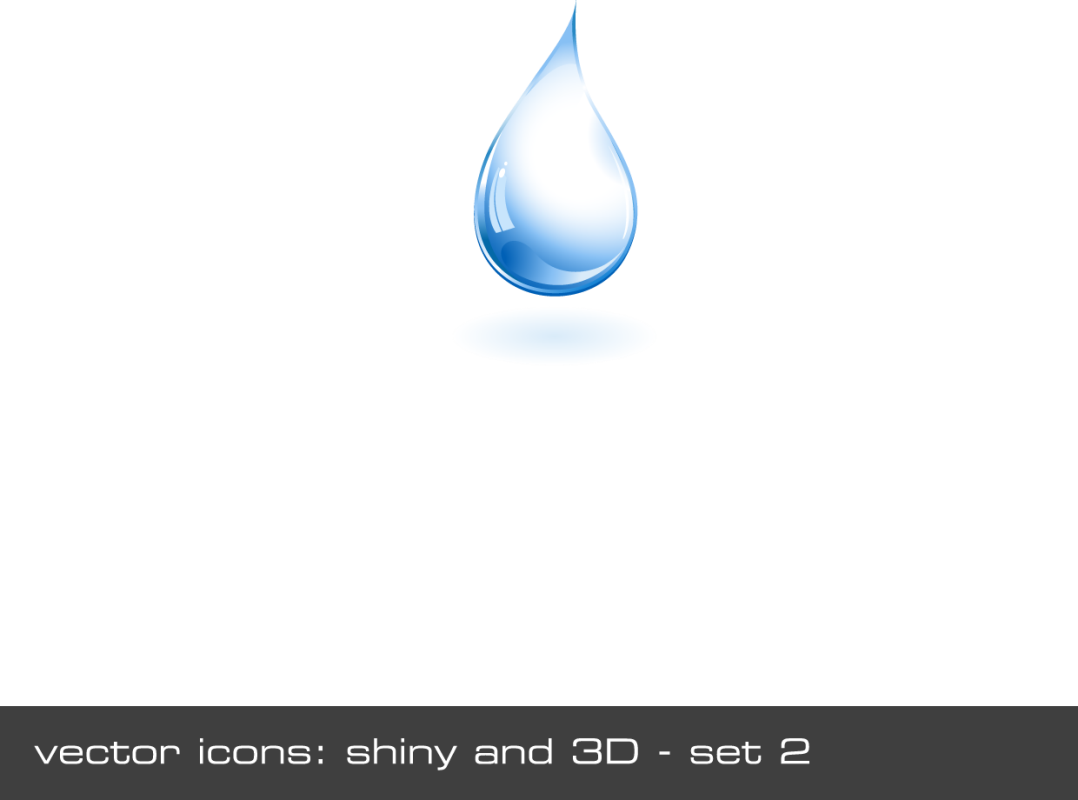 تتضح العلاقة بين العناصر بوضعها على صورة علاقة
04
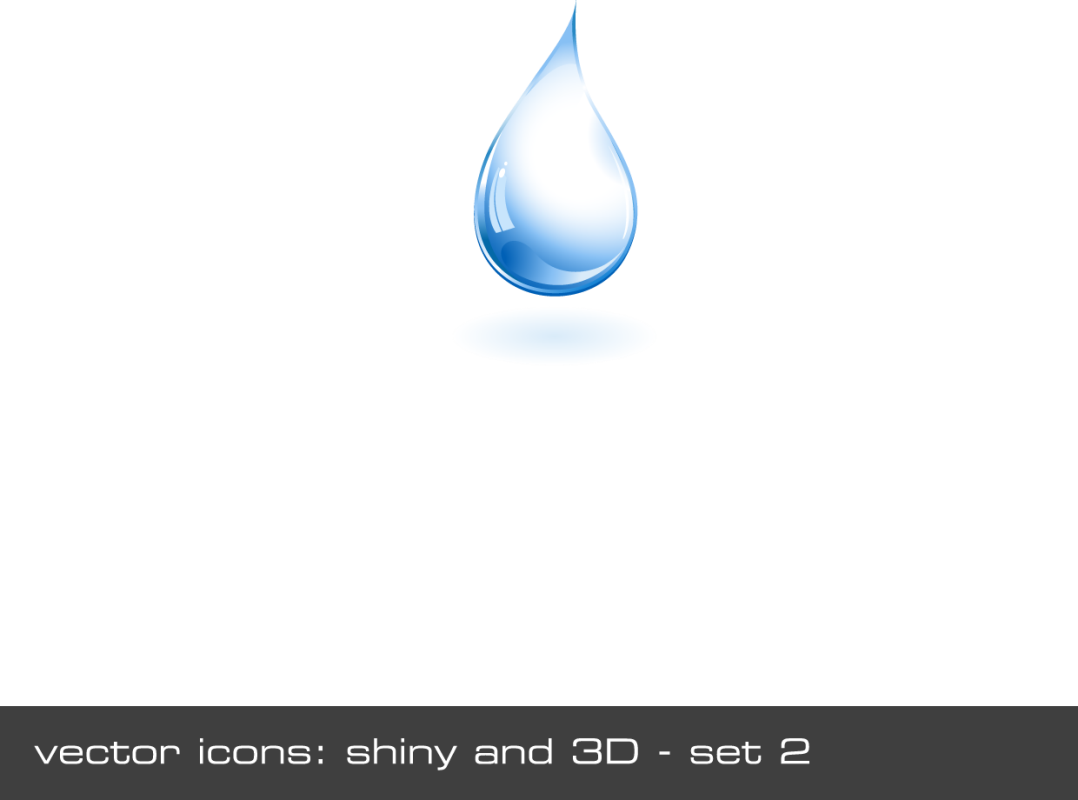 صغ لنفسك المشكلة بصورة محددة ، اروها لنفسك ، اروها للأفراد
       المحيطين بك إن أمكن
05
ثانياً
الربط بين عناصر ومكونات المشكلة ، وخبرات المتعلم السابقة
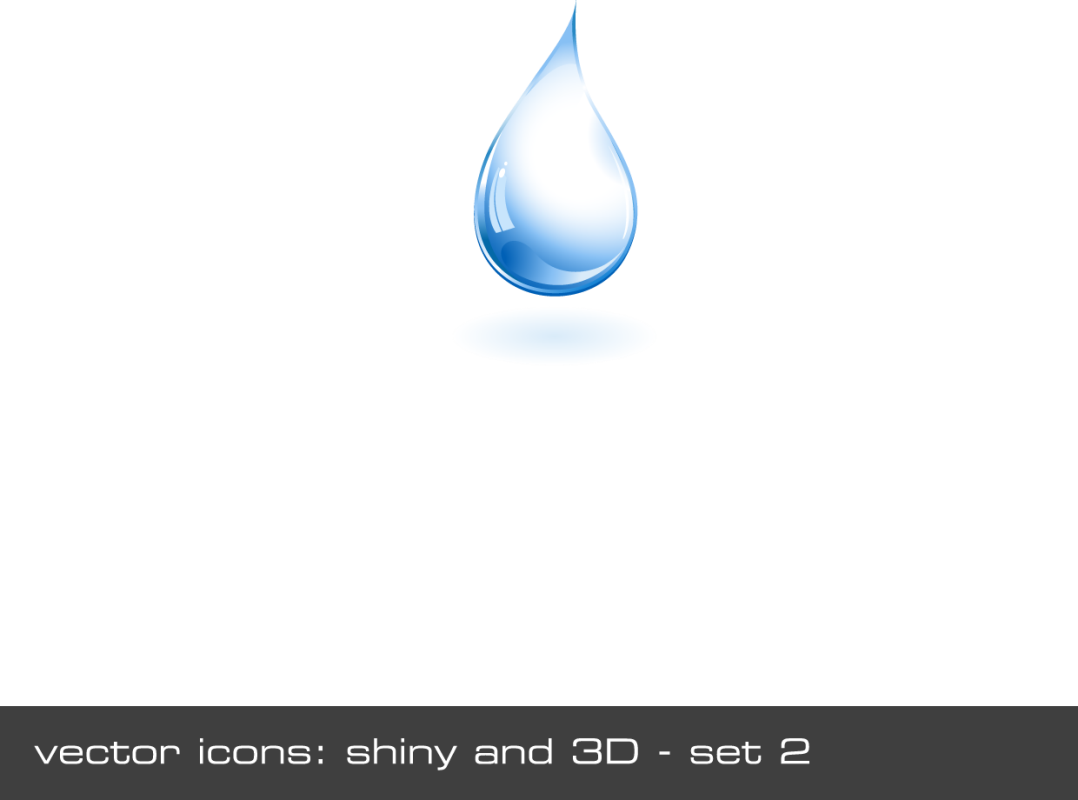 أن يربط المتعلم بين العناصر بكلمات رابطة تسمى بوحدات الربط
01
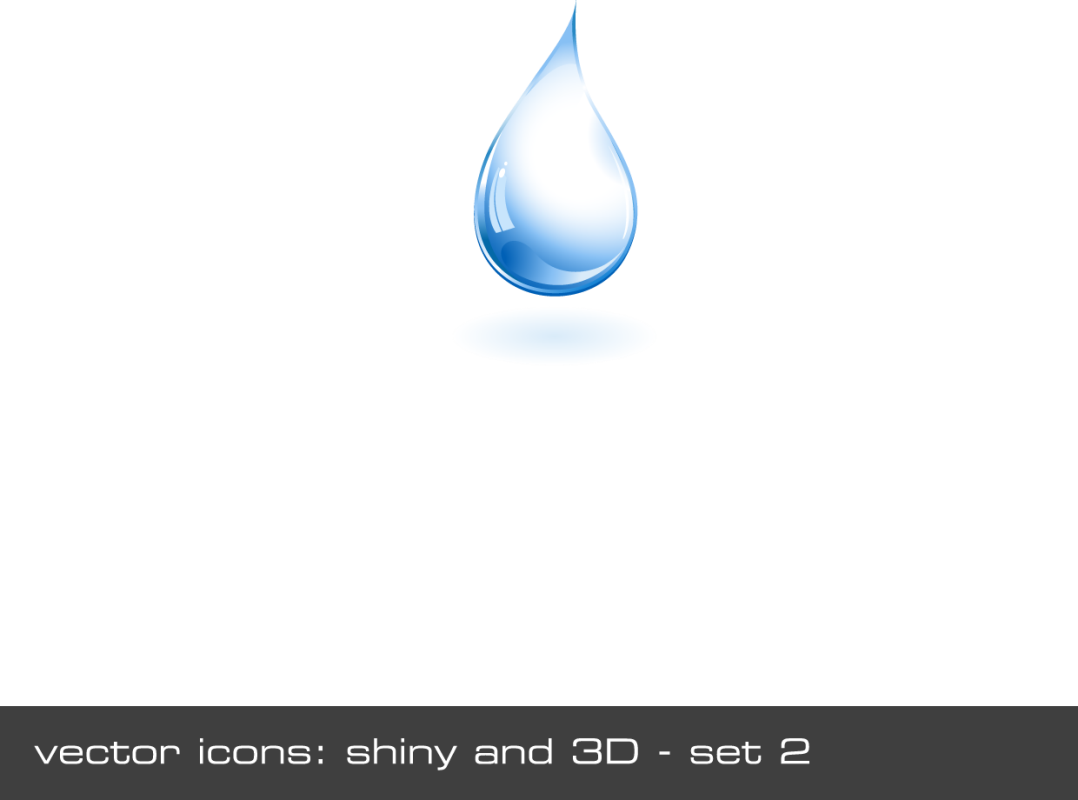 أن يحدد المتعلم المكونات وما ترتبط به من معرفة وخبرات
02
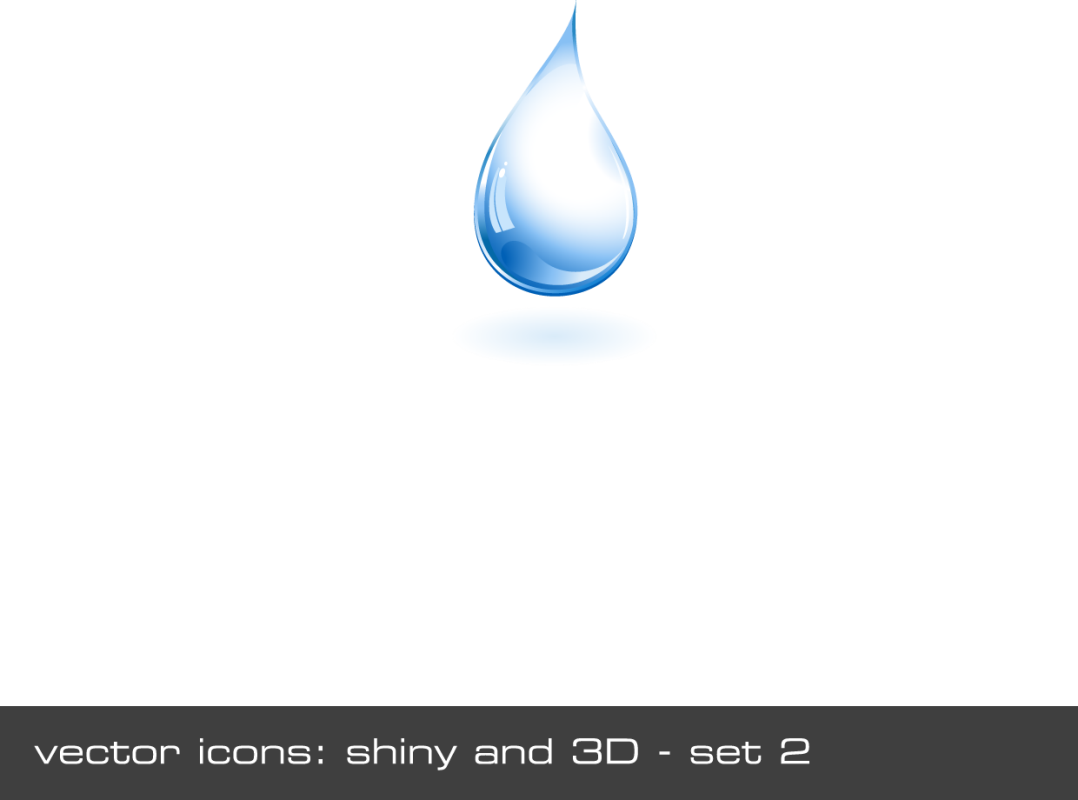 أن يحدد المتعلم ما يحتاجه من معرفة أو خبرات
03
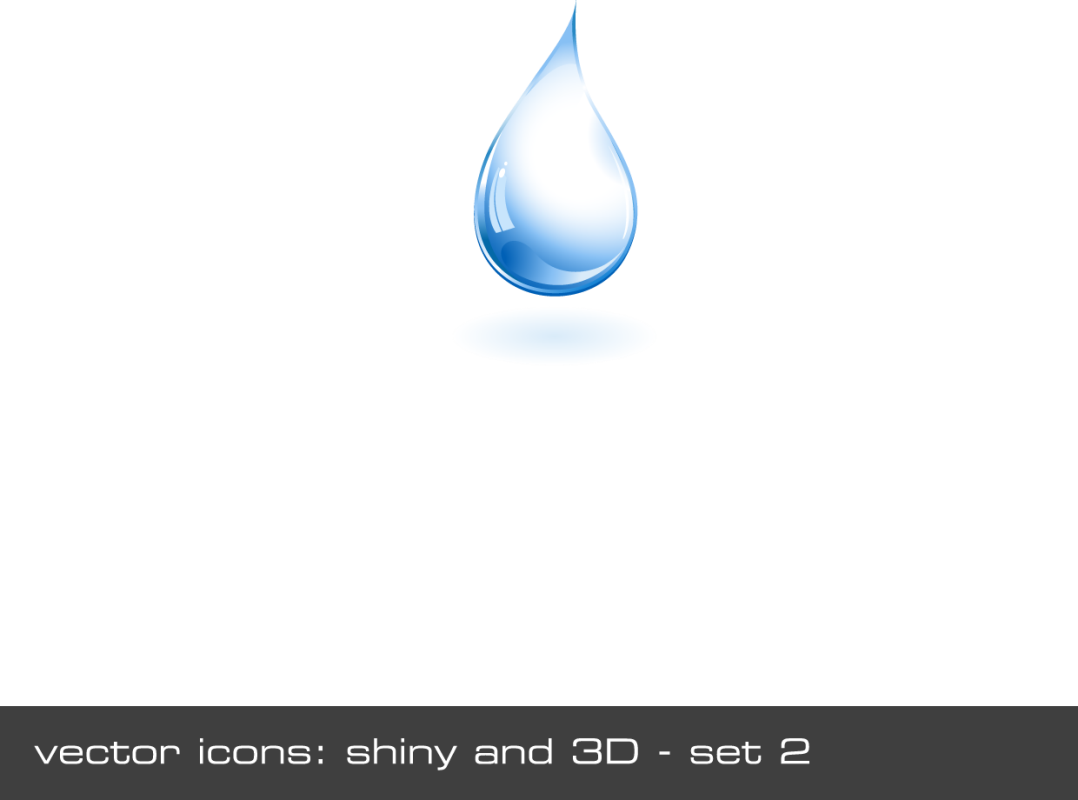 أن يقرر المتعلم مدى توافر المعرفة اللازمة لديه
04
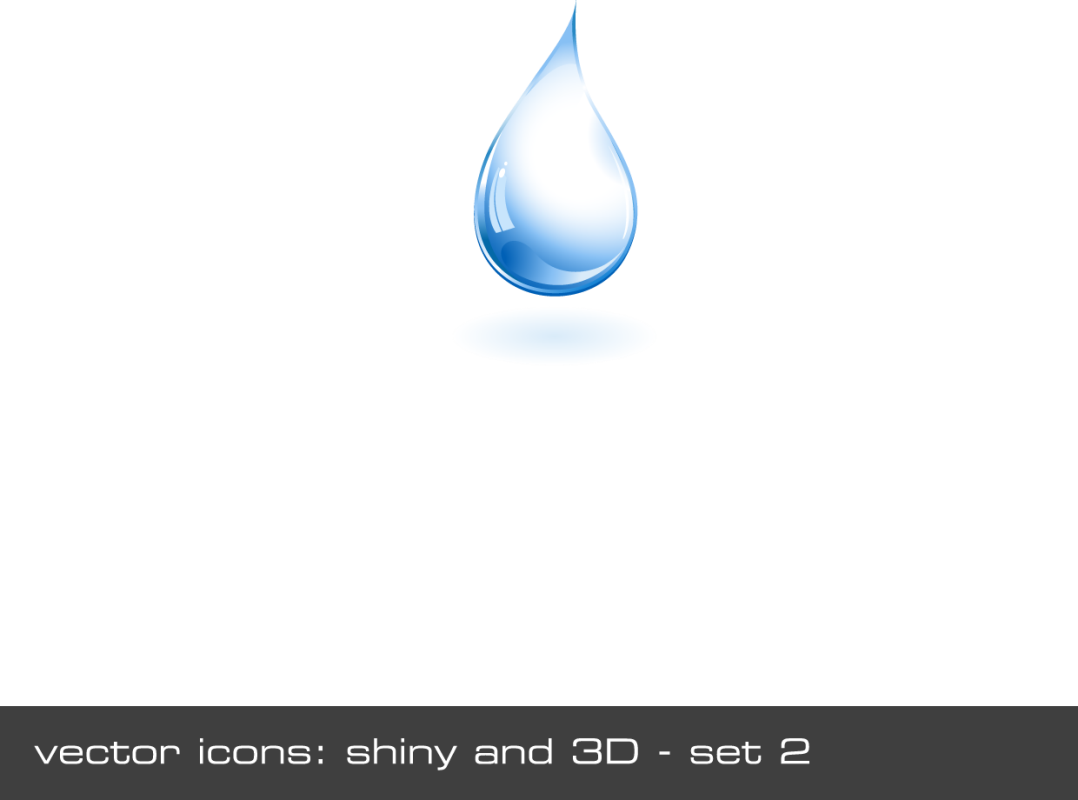 أن يسعى المتعلم بنفسه أو المجموعة للحصول على المعرفة اللازمة من مصادرها
05
ثالثاً
تعداد الأبدال والحلول الممكنة
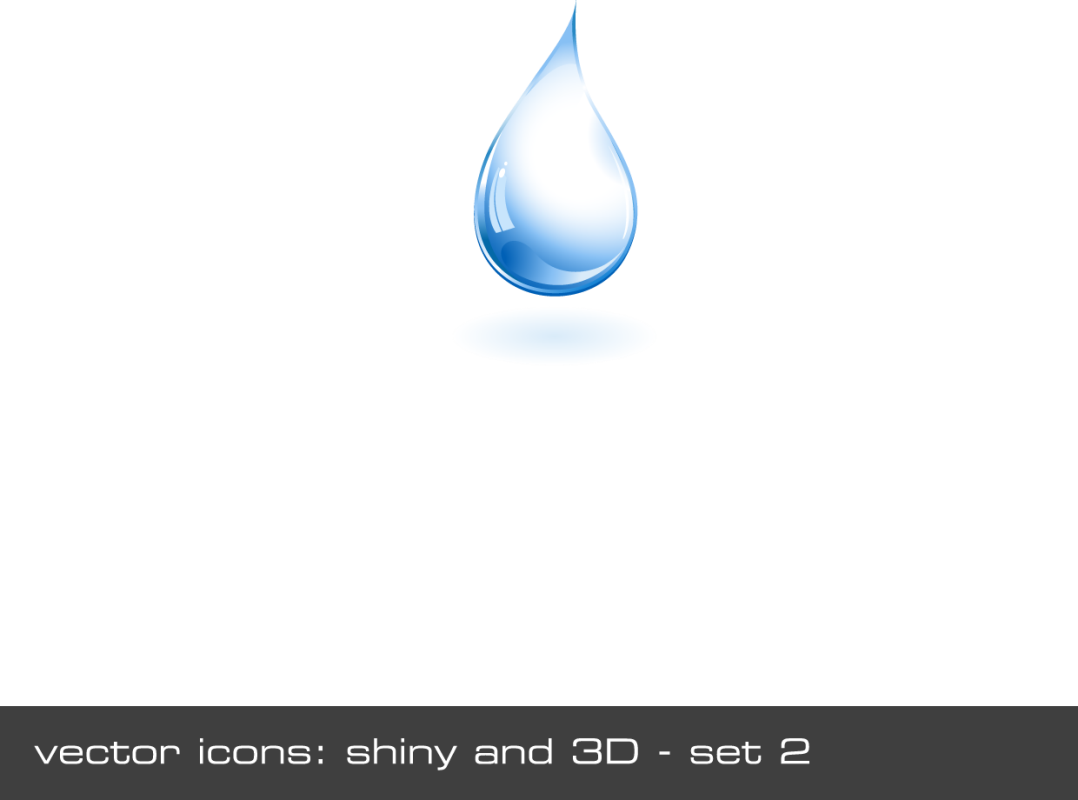 توافر مخزون معرفي وخبراتي غني
01
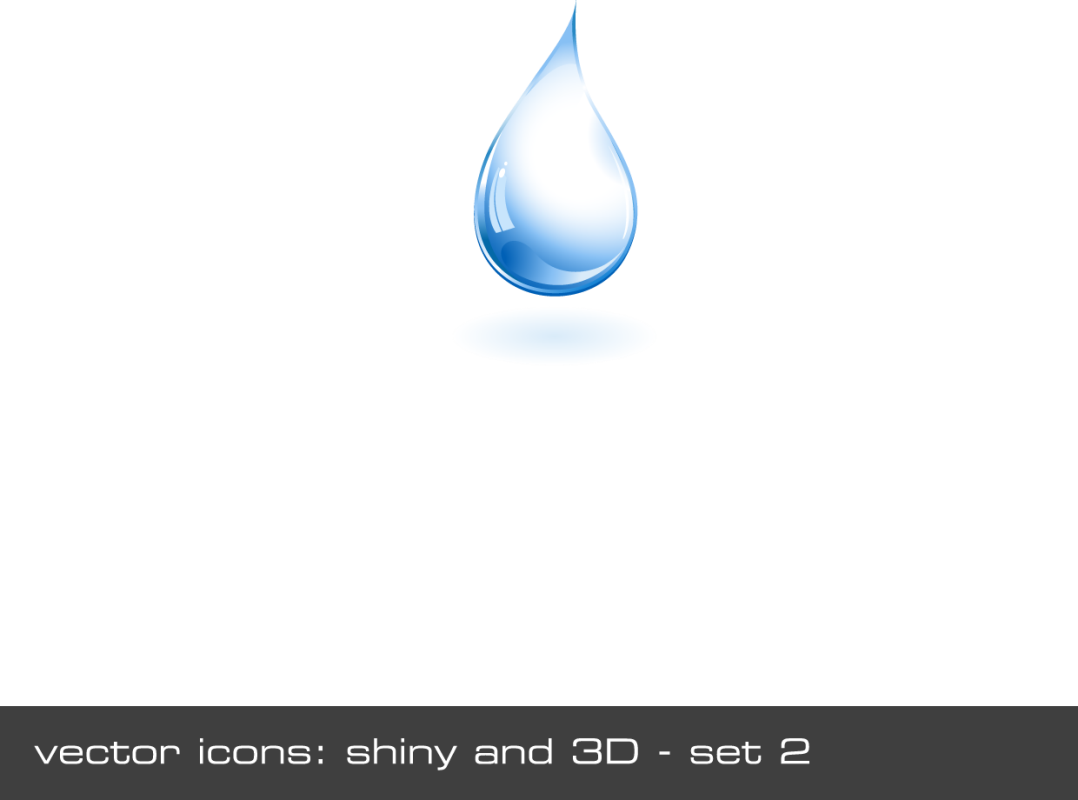 توافر أسلوب معالجة تدرب عليه الطلبة أثناء تعاملهم
02
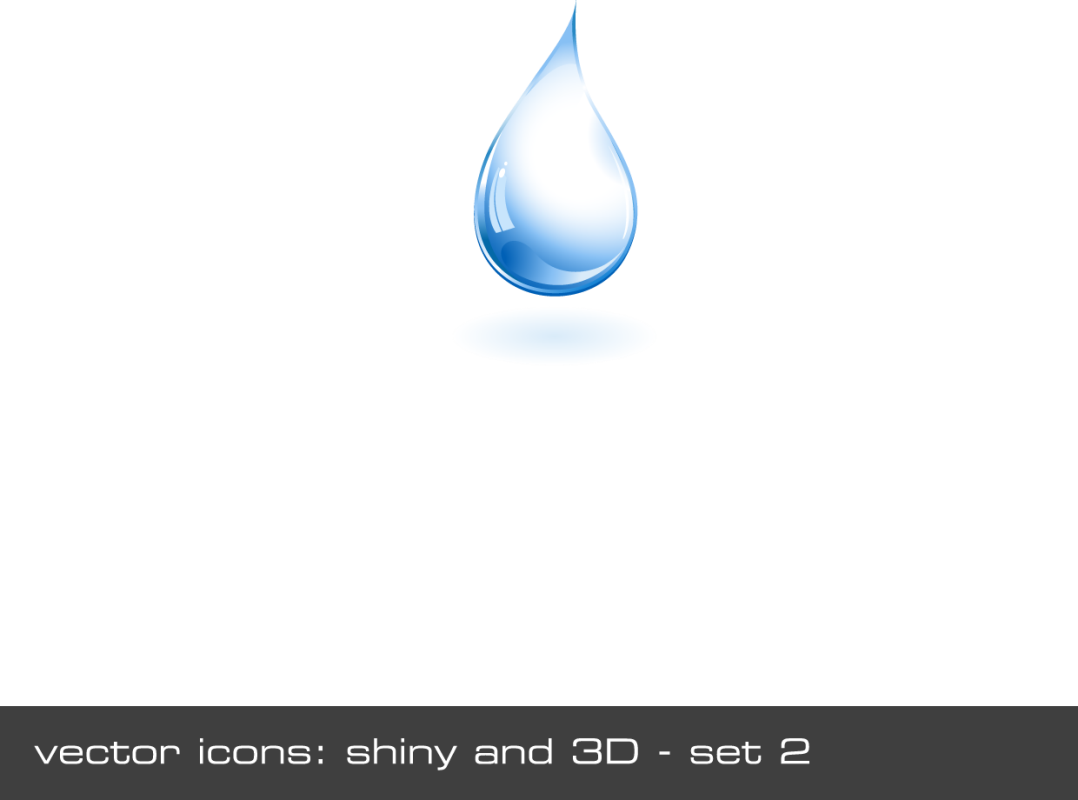 توافر منهجية أخذت صورة الآلية لمعالجة المشكلات التعلمية والحياتية
03
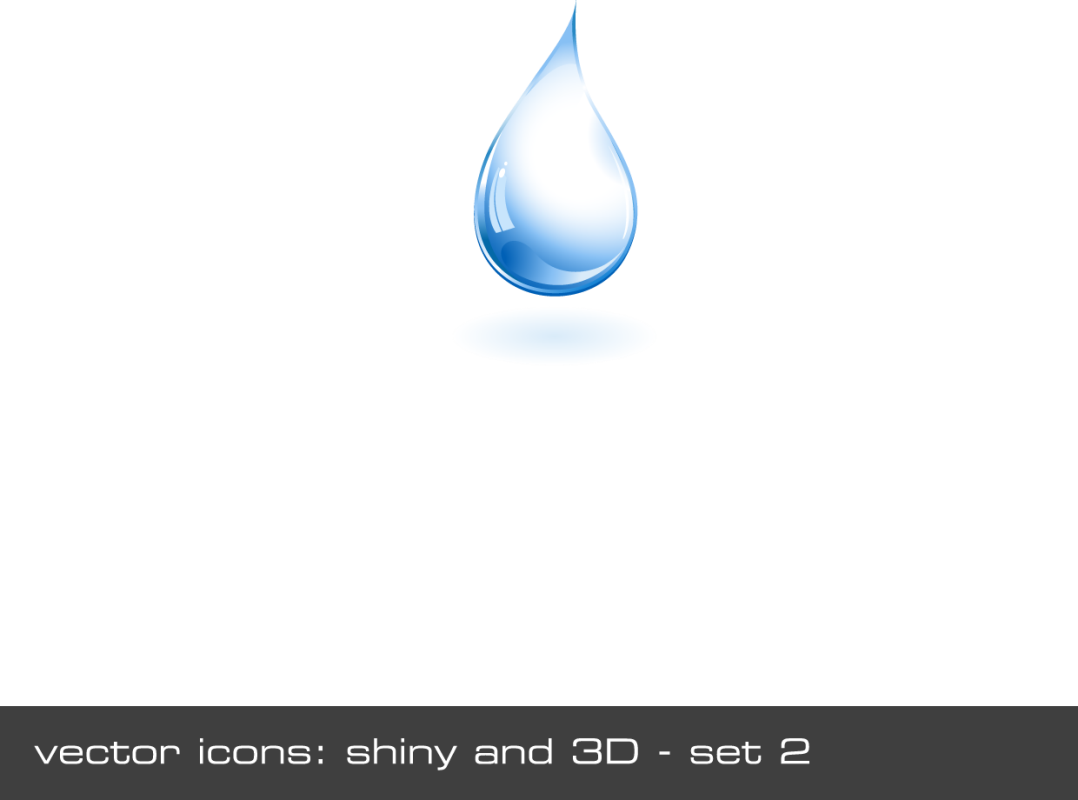 توافر مواد وخبرات منظمة مناسبة للتفاعل معها وفق برنامج مدروس
04
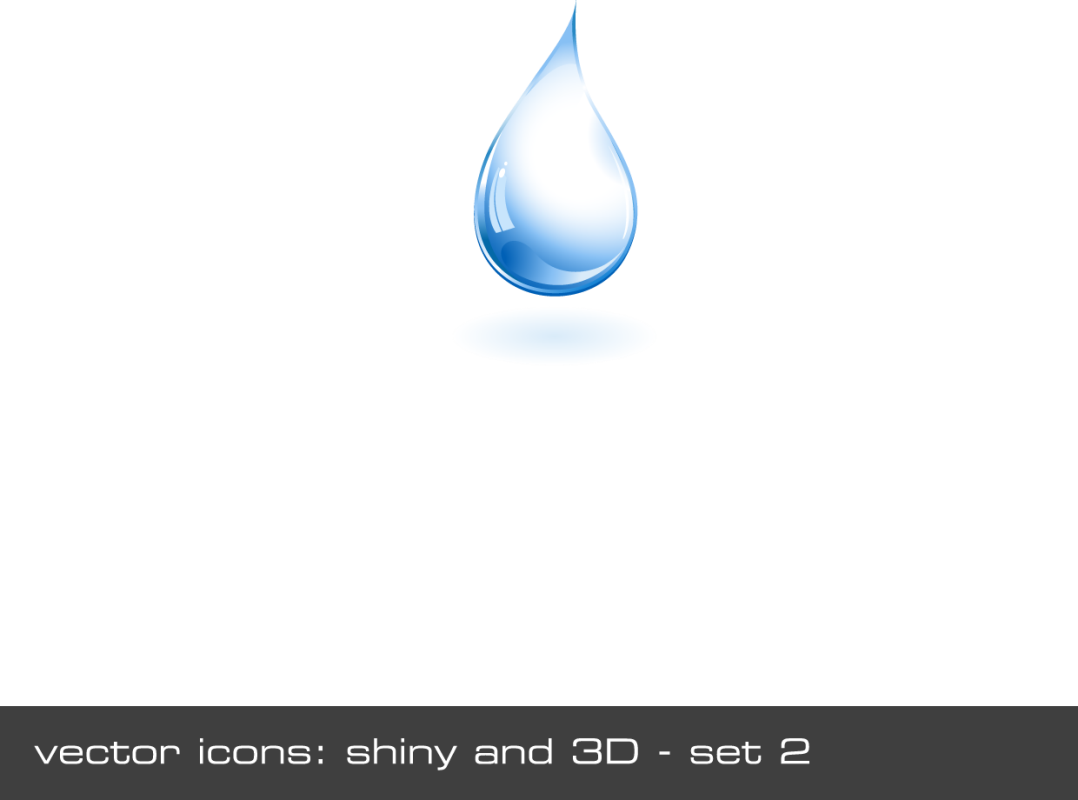 تدريب الطلبة في مواقف مختلفة لصياغة أبدال وحلول لمشكلات تدريبية
05
رابعاً
التخطيط لإيجاد الحلول
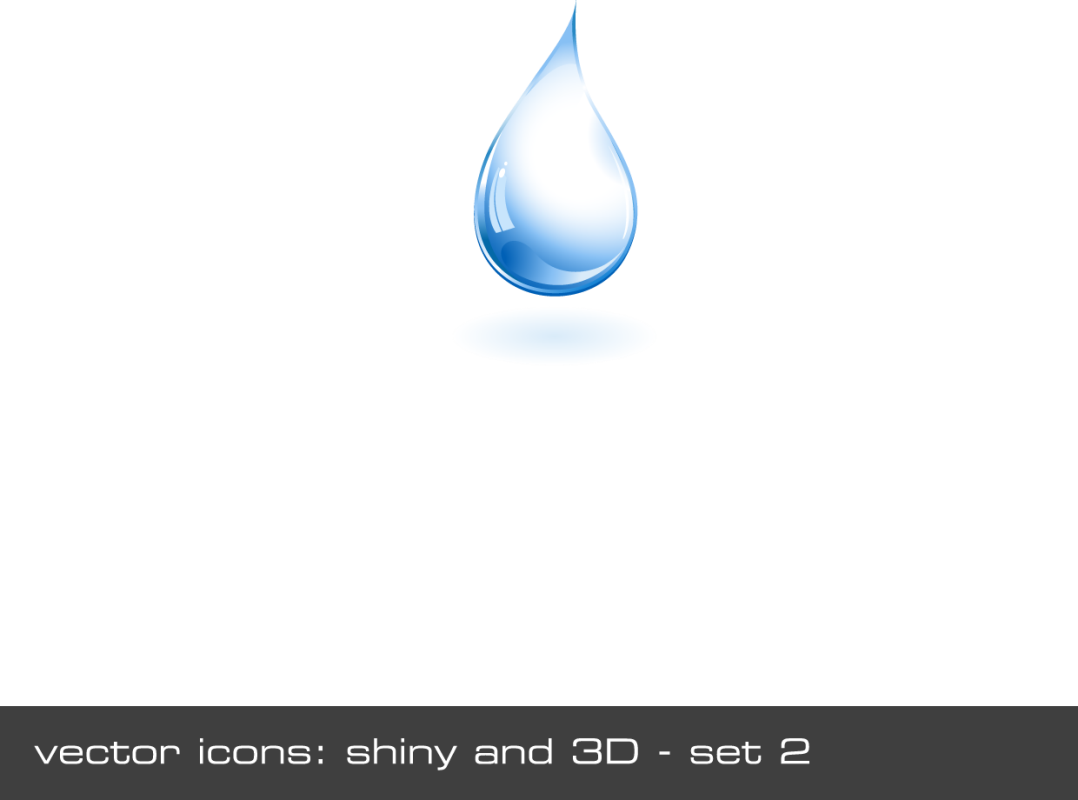 تحديد المجال المعرفي والمهاراتي والخبراتي الذي يقع ضمنه البديل
01
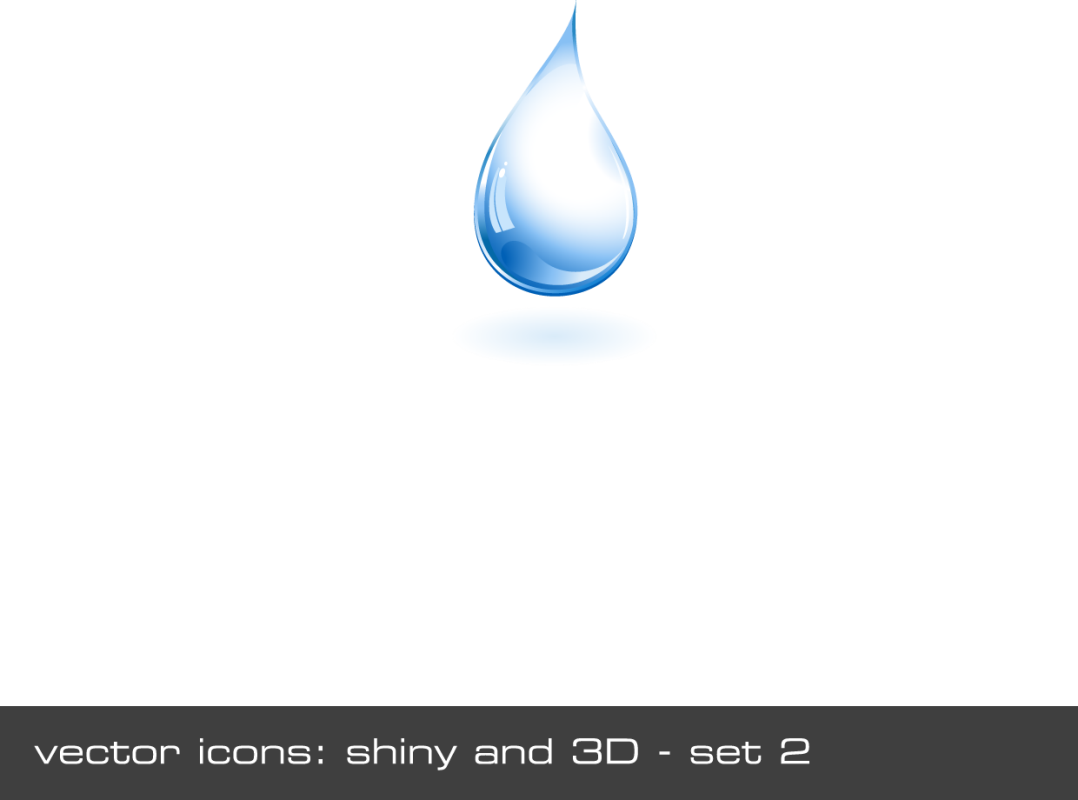 تحديد المواد والخبرات المتعلقة بالبديل والضرورية له
02
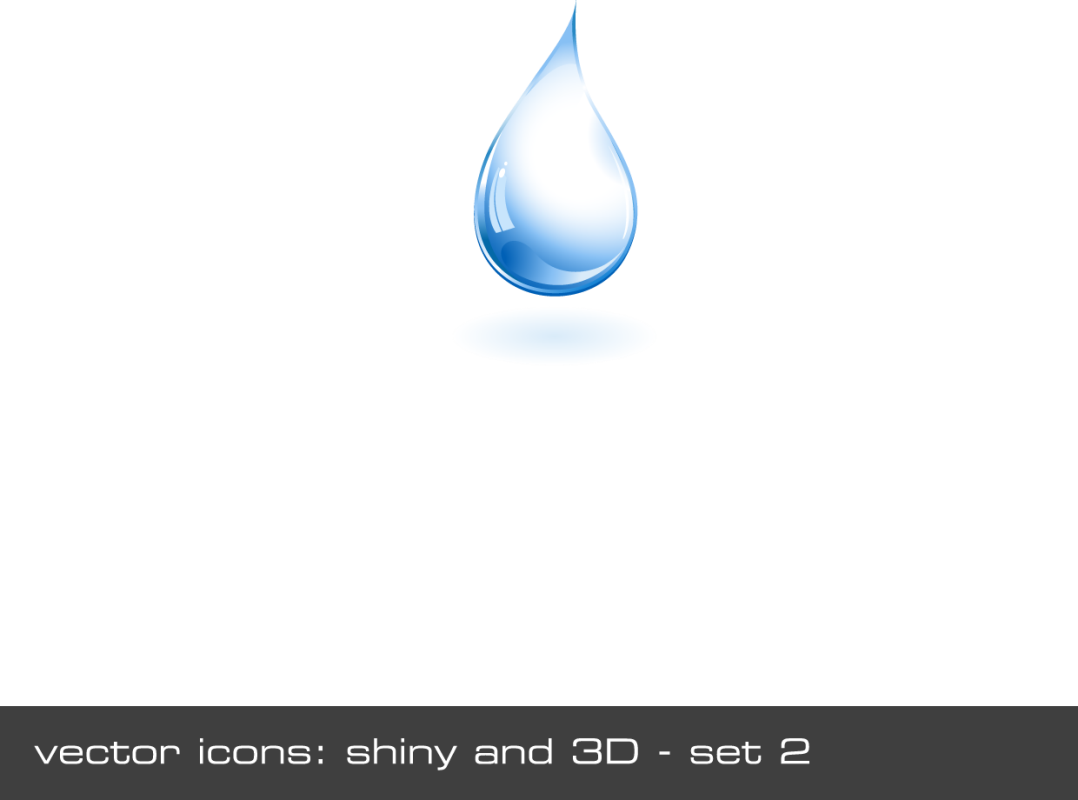 تحديد المهارات اللازمة للنجاح في معالجة البديل
03
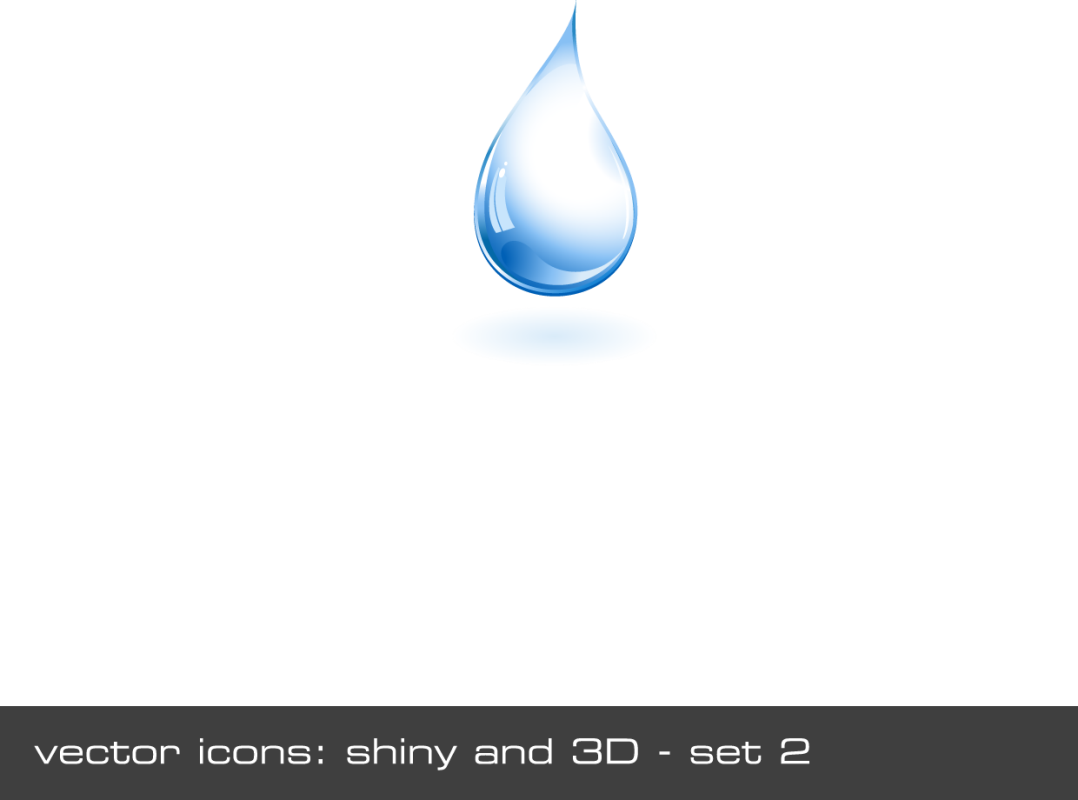 حصر الإشارات أو الأمارات التي تدل على المجال
04
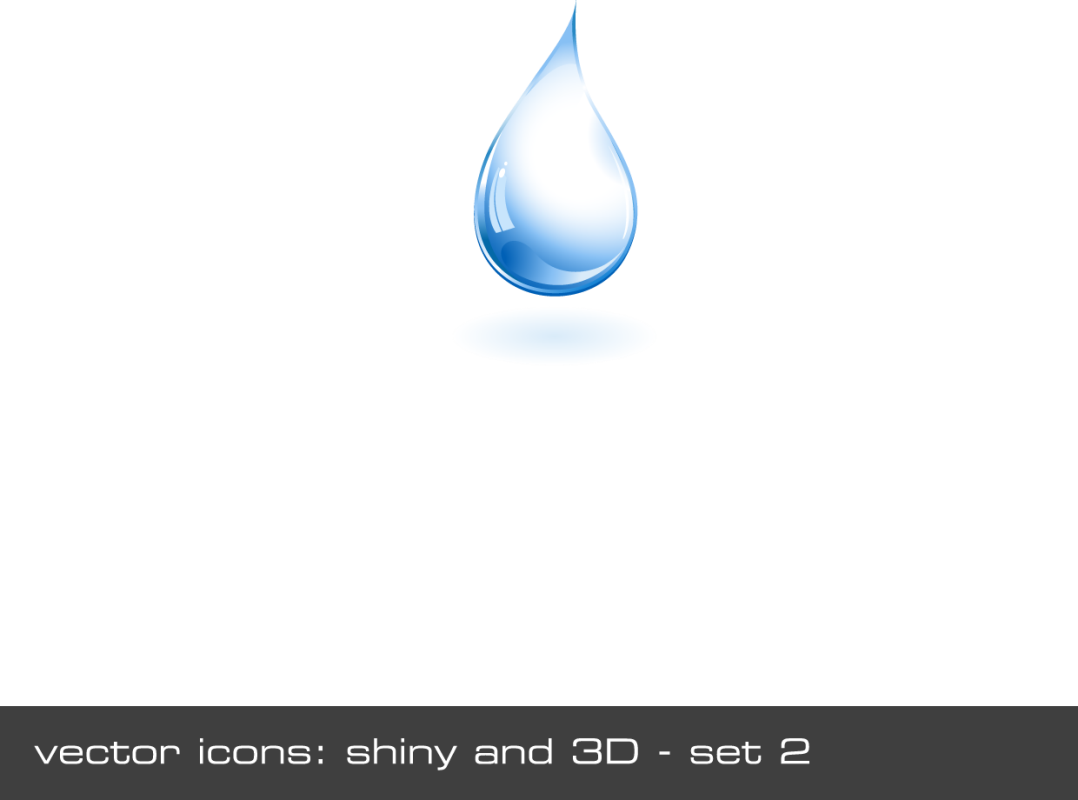 تحديد النواتج بصورة نظرية استناداً إلى الأمارات والإشارات المتوافرة
05
خامساً
تجريب الحل واختباره 
والتحقق منه
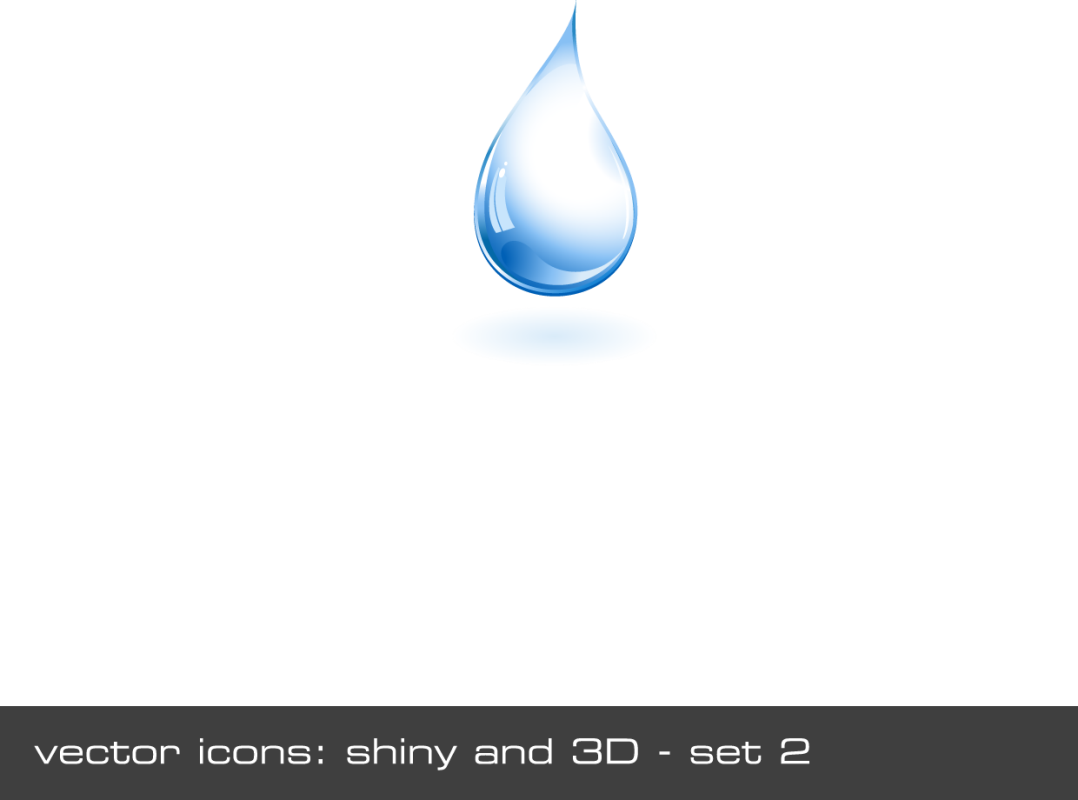 توافر بديل يتصف بصياغة لغوية دقيقة
01
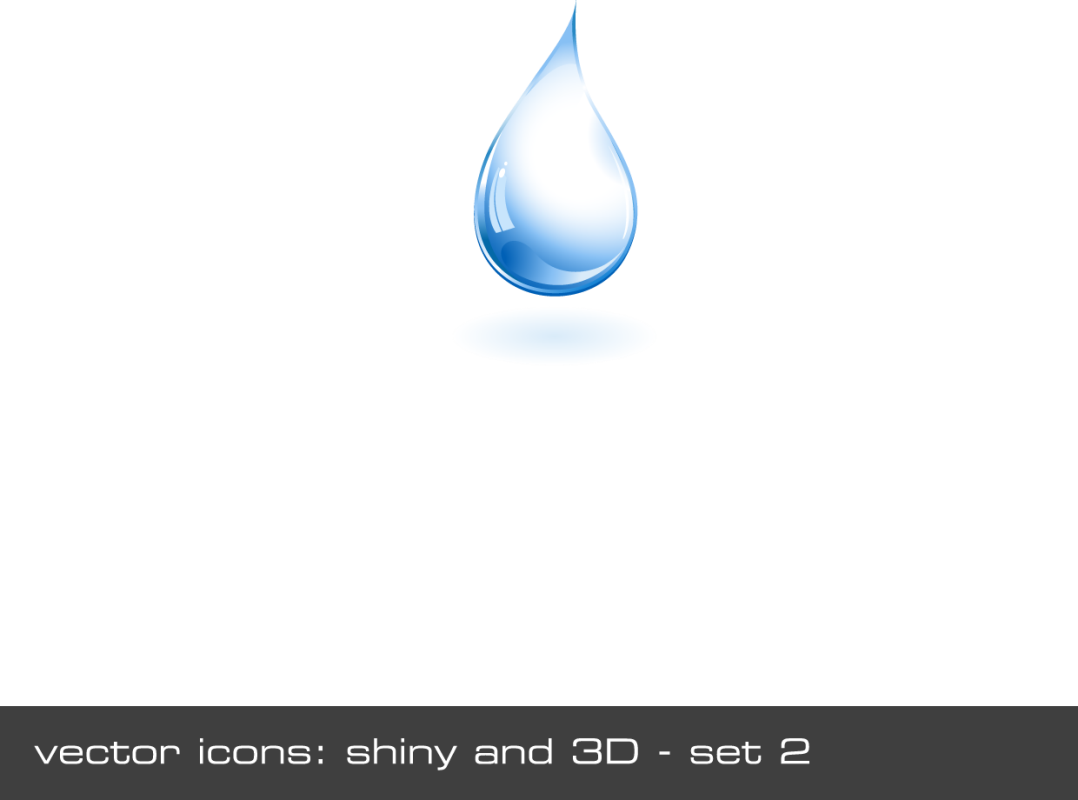 توافر بديل مصاغ على صورة قابلة للحل
02
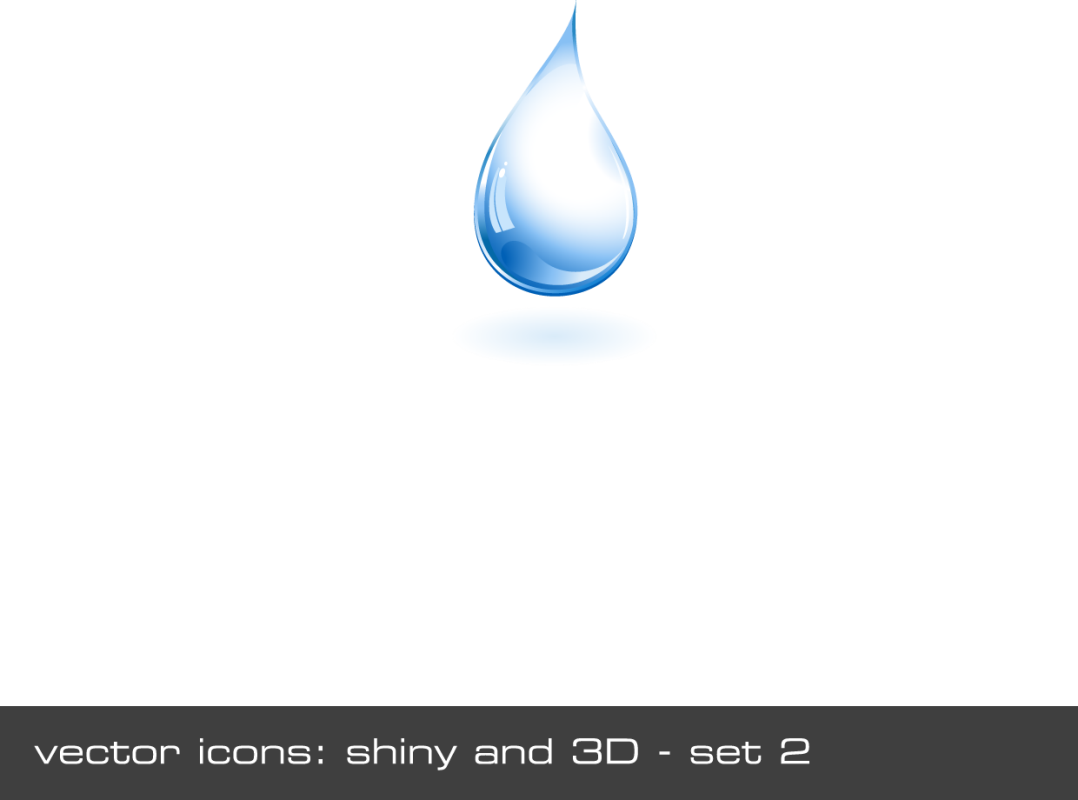 توافر المواد والخبرات والمعرفة اللازمة لإجراء الحل وتطبيق البديل واختباره
03
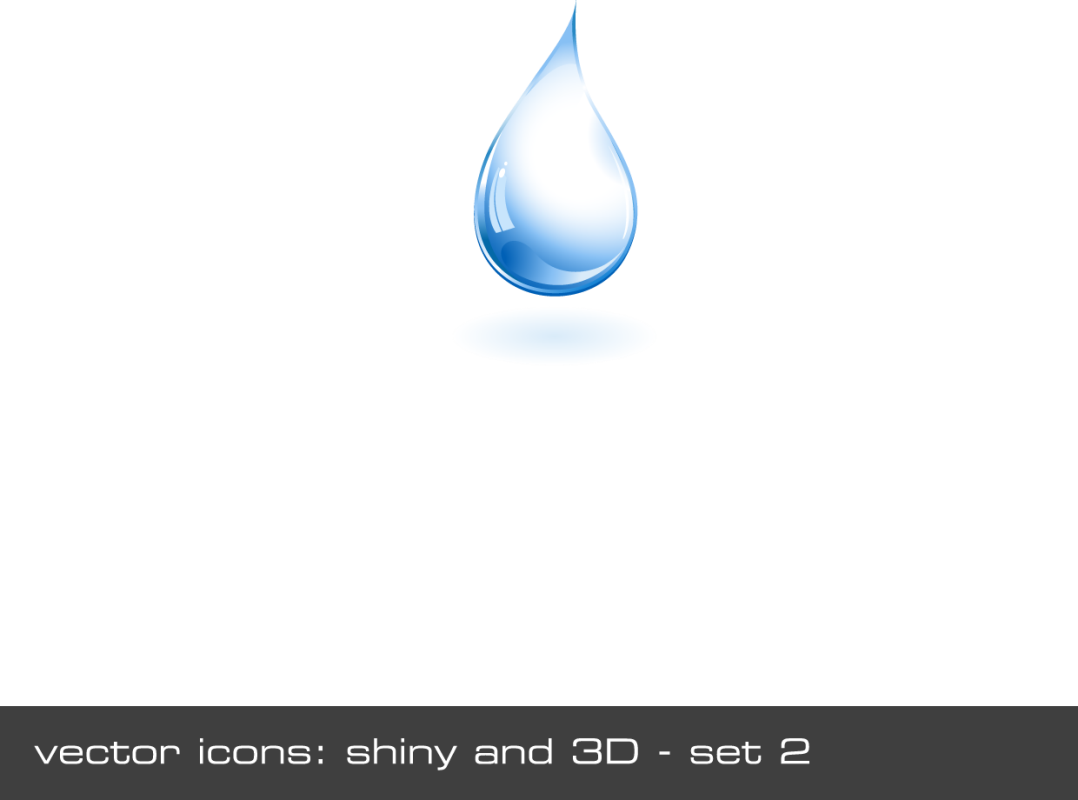 توافر خطوات آلية تطبيق الحل واختباره
04
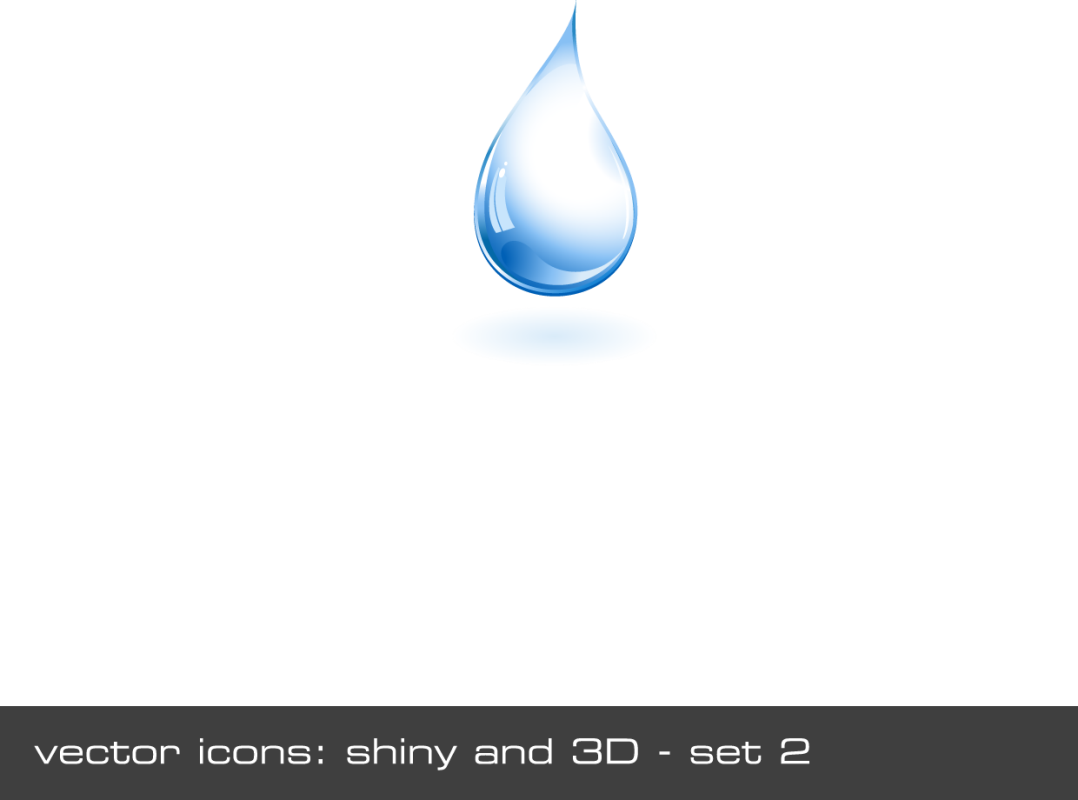 توافر صياغة دقيقة نسبياً لما سيتم الوصول إليه بعد التحقق
05
سادساً
تعميم النتائج
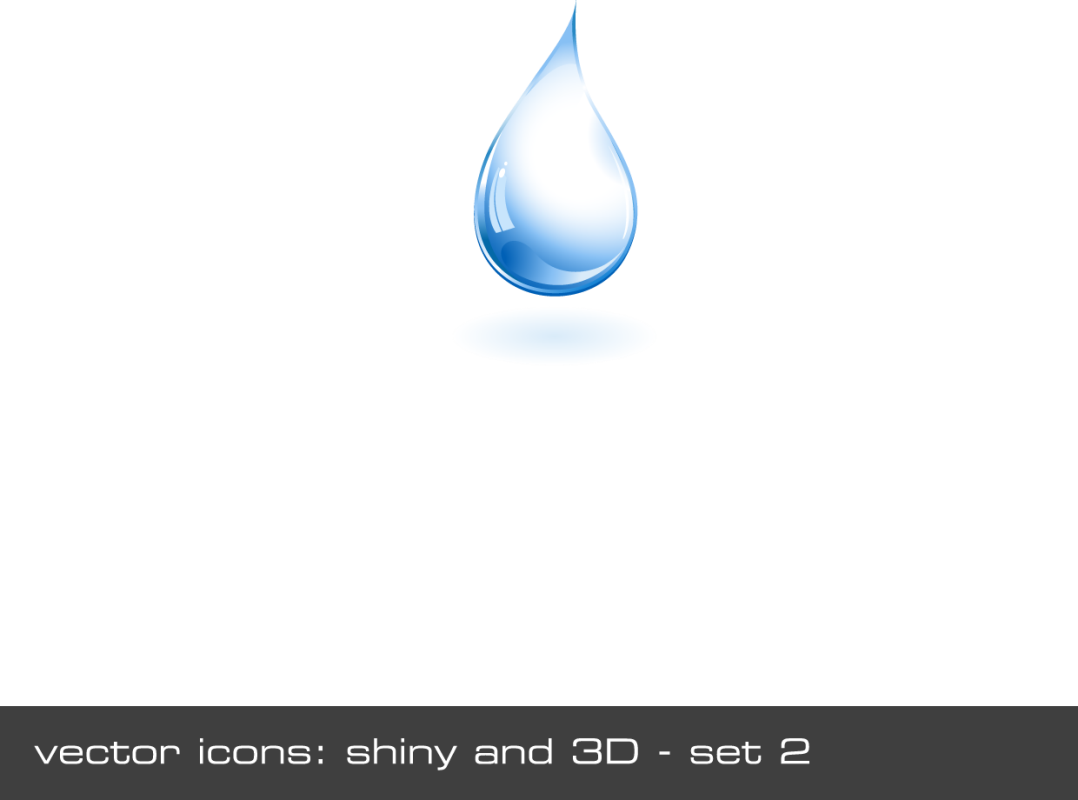 توفر زمن لدى الطلبة والمعلمين للوصول إلى الخبرة
01
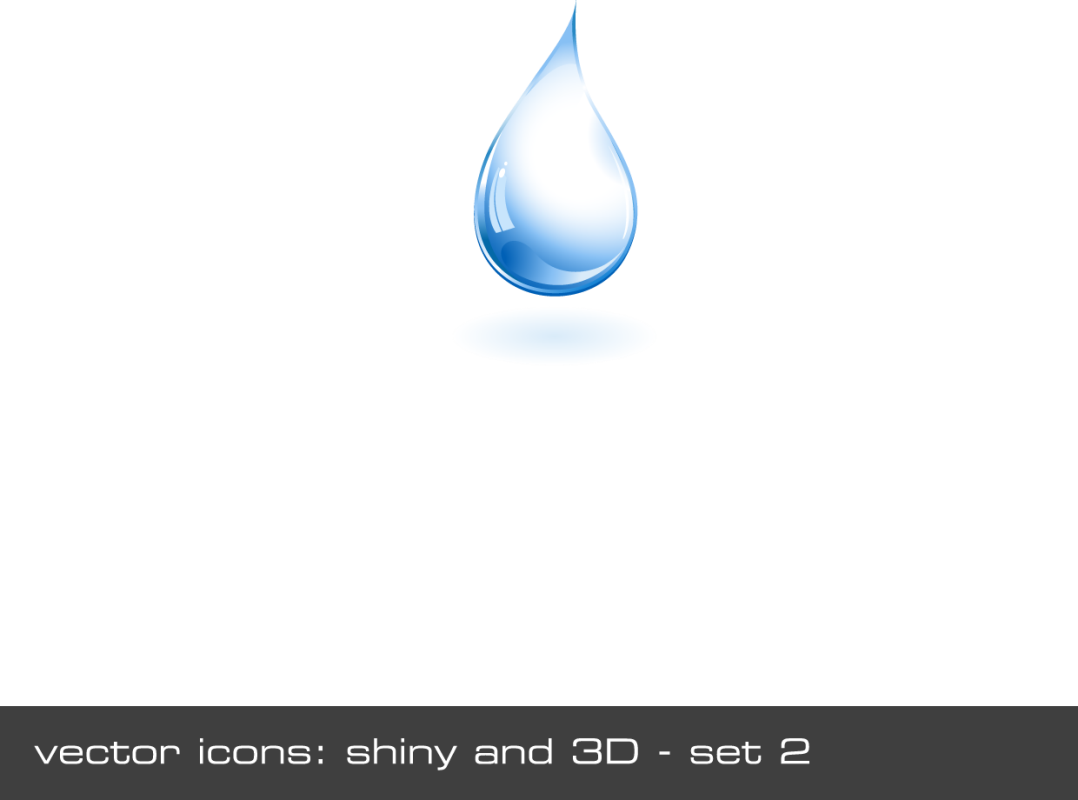 زيادة كمية المعرفة والخبرة وتوسعها في مجالات مختلفة
02
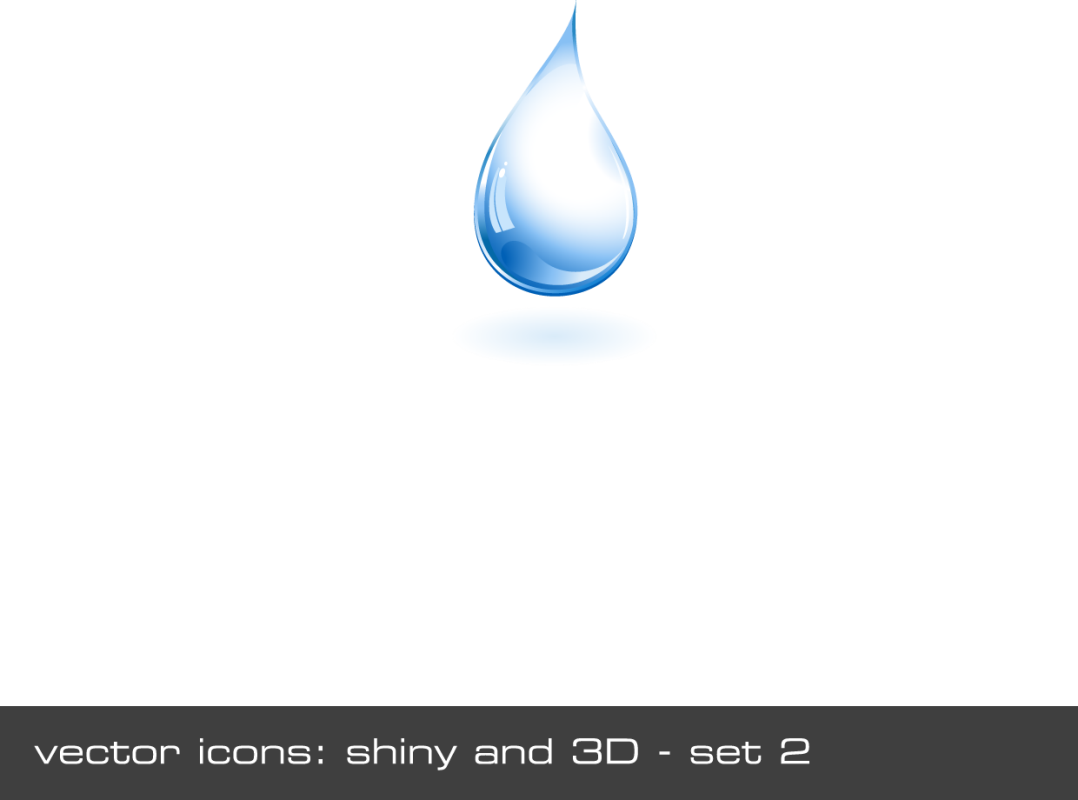 ارتقاء الخبرة والمعرفة المتراكمة لدى الطلبة
03
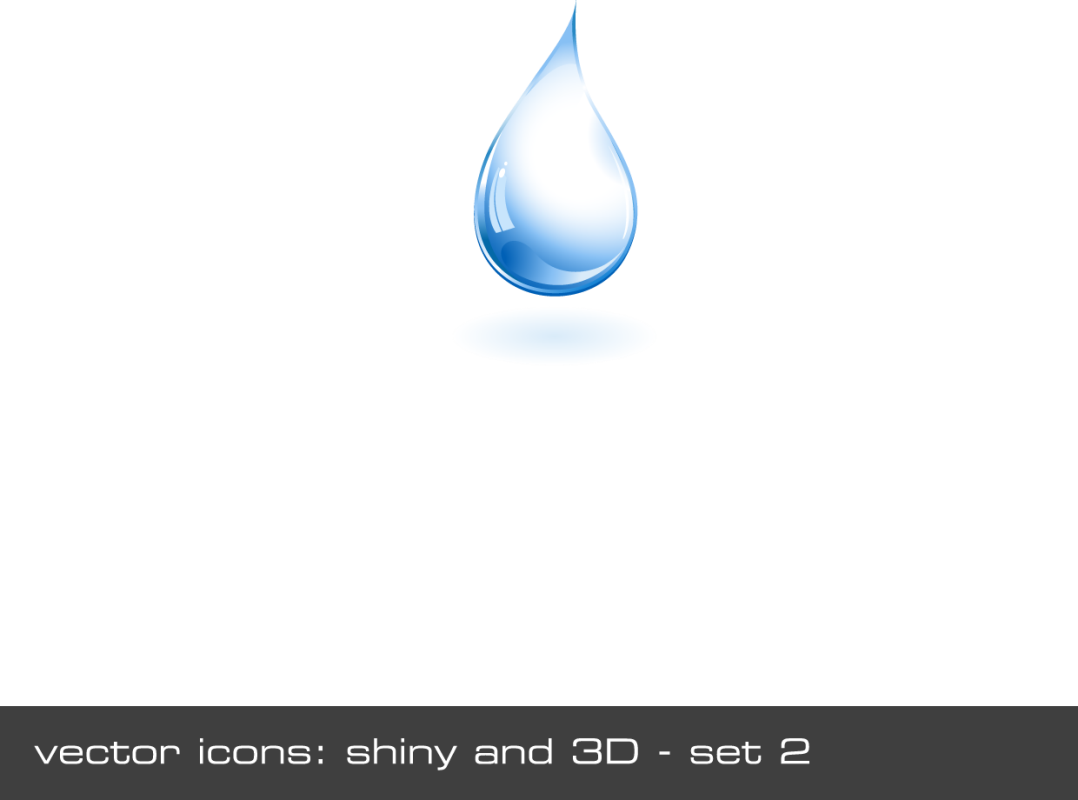 زيادة فاعلية المعرفة المتراكمة لدى الطلبة
04
سابعاً
نقل الخبرة والتعلم إلى        مواقف جديدة
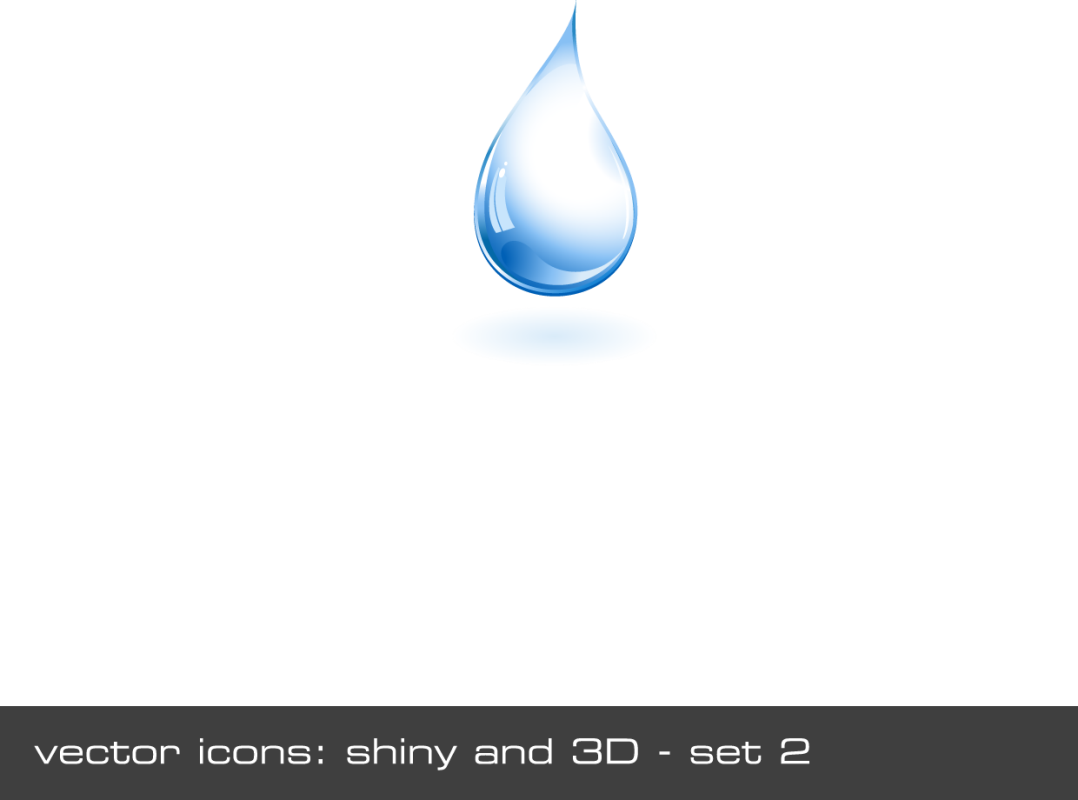 التشابه بين عناصر المشكلة الحالية والمشكلة الجديدة
01
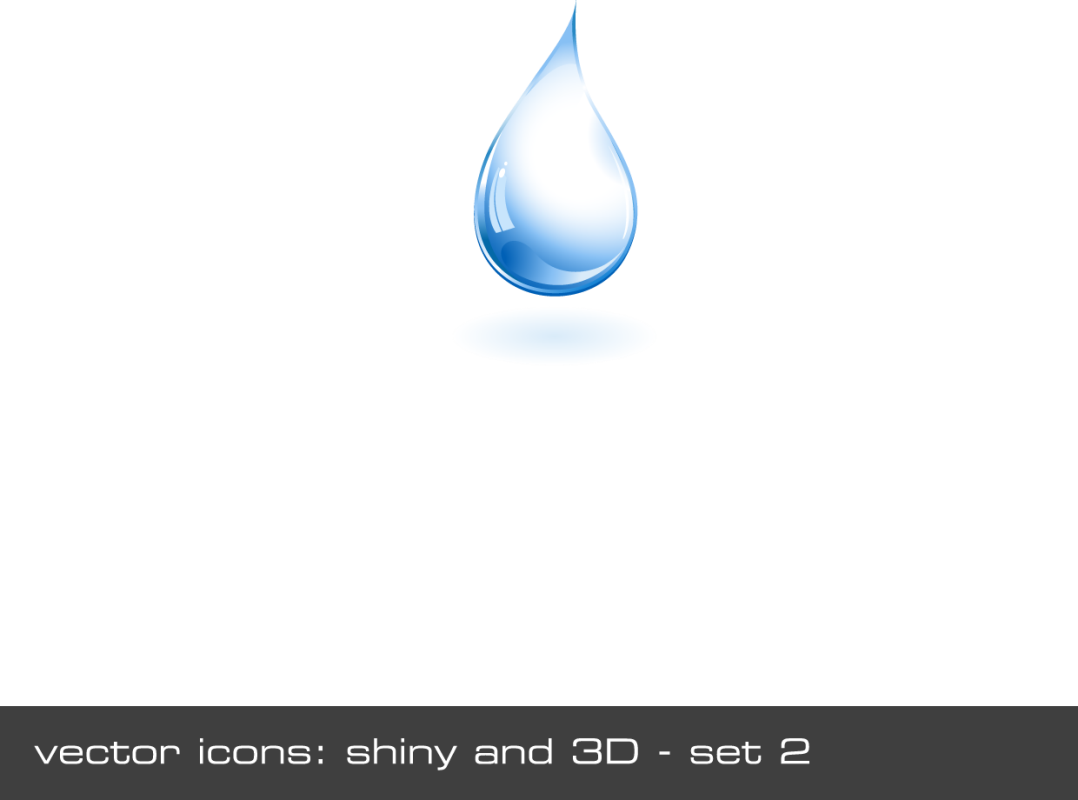 التشابه بين العلاقات التي تضمها المشكلة الحالية والمشكلة الجديدة
02
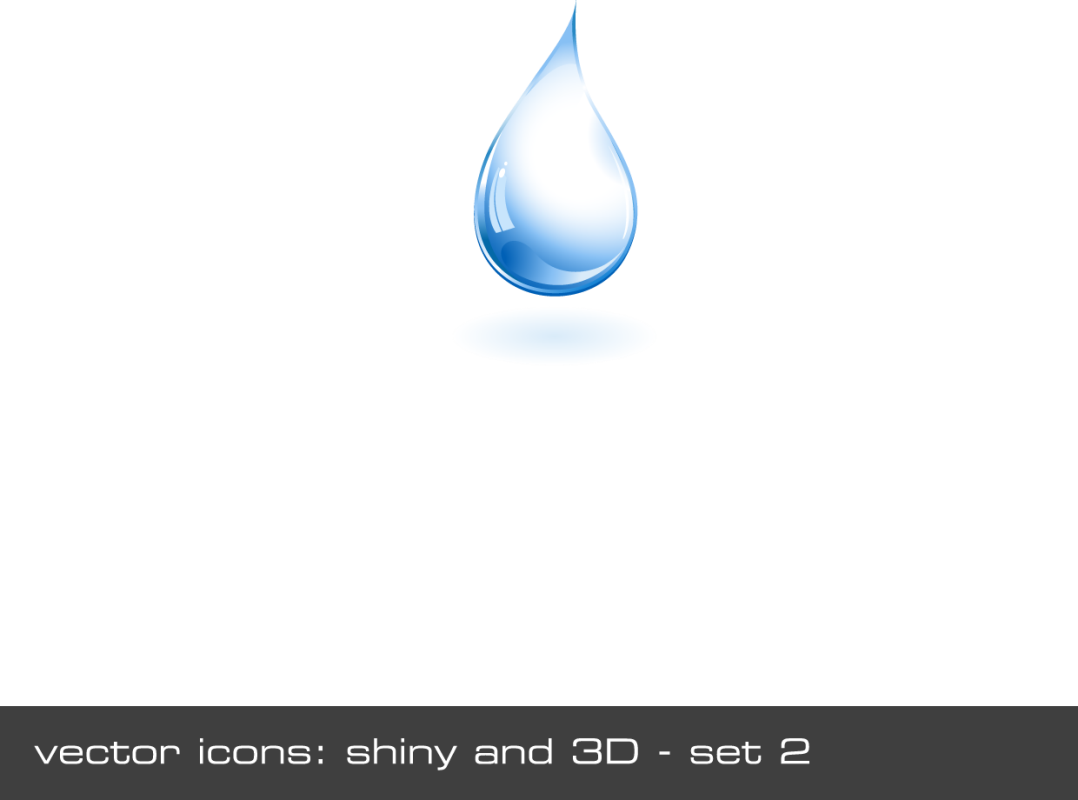 التشابه والاشتراك في عناصر المشكلة الحالية والمشكلة الجديدة
03
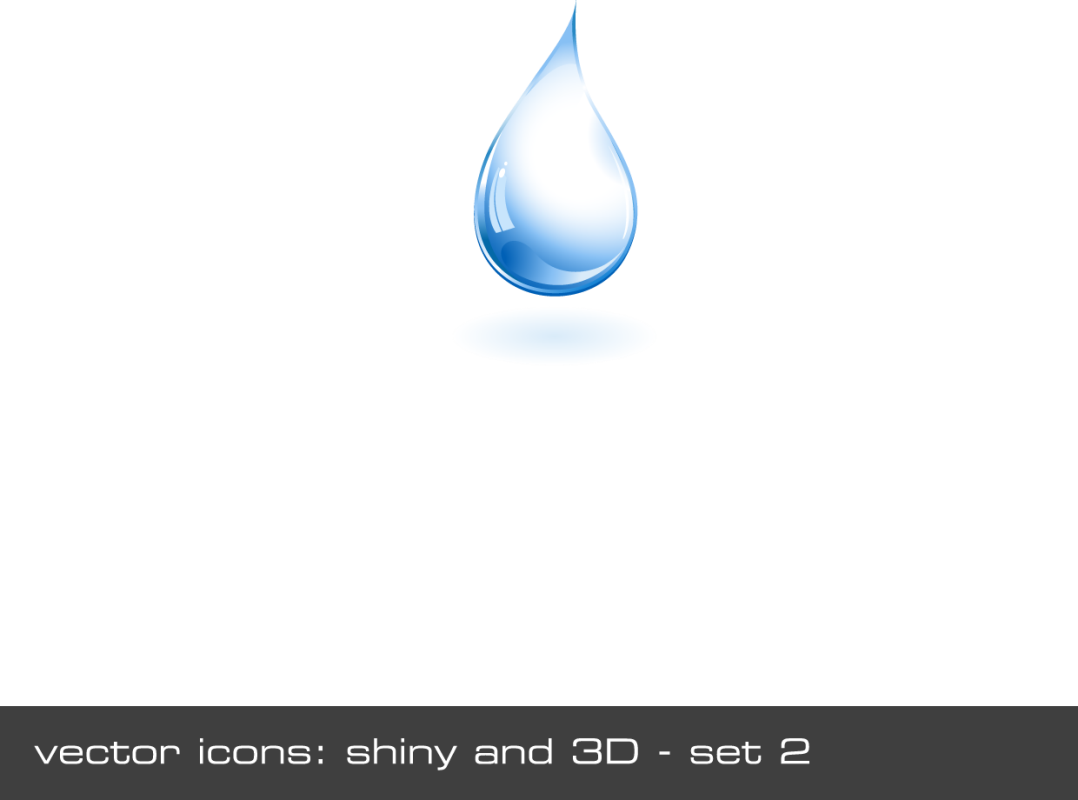 التشابه في درجات التعميم وشروطه وظروفه في المشكلة الجديدة
04
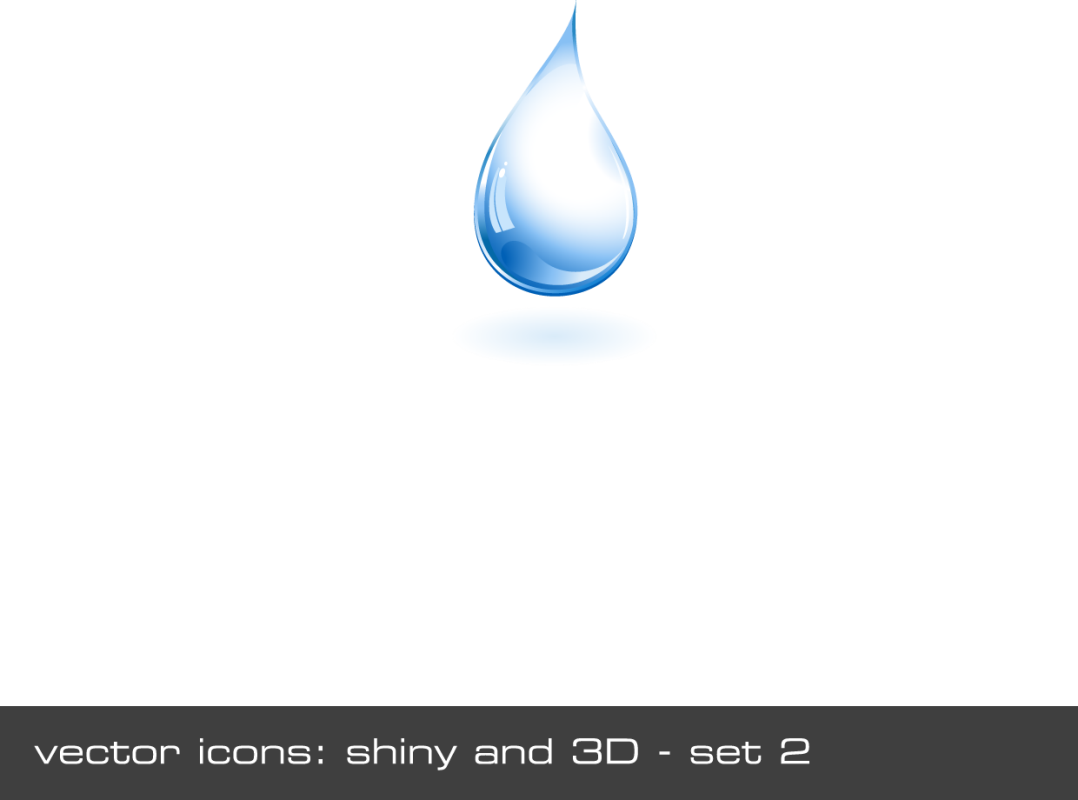 التشابه في الهدف
05
تدريب
نلقاكم فى مواد علمية اخرى ,,,